Shawn M. Talbott, PhD
CNS, LDN, FACSM, FAIS, FACN
Chief Science Officer
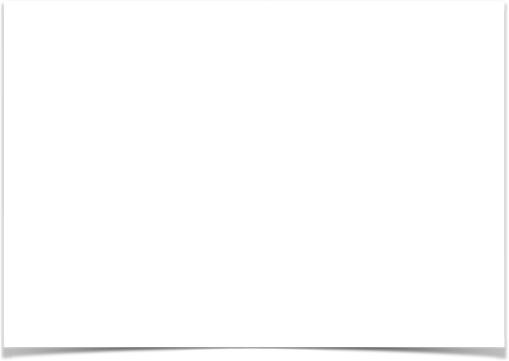 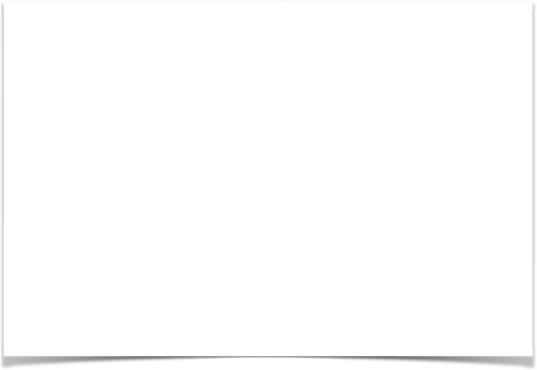 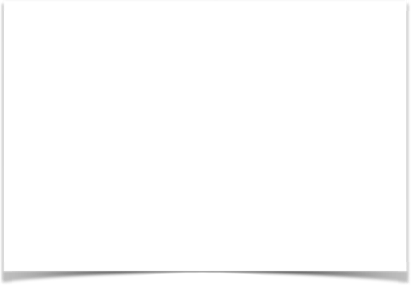 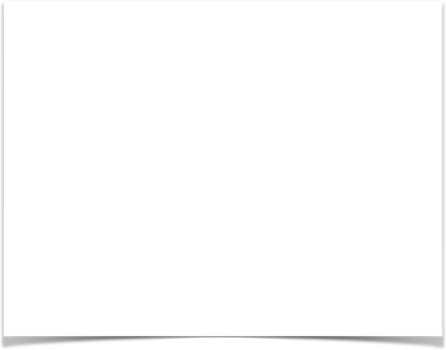 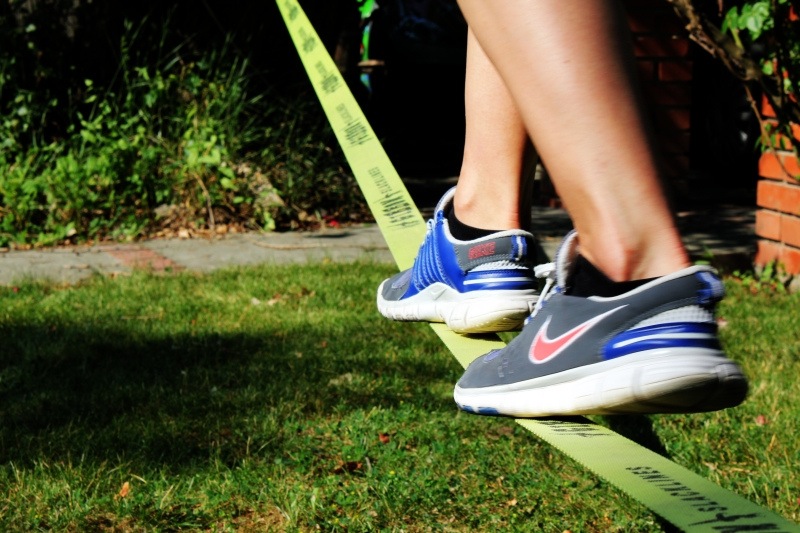 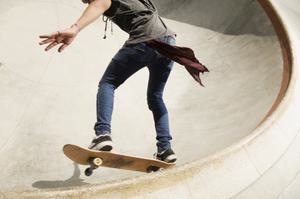 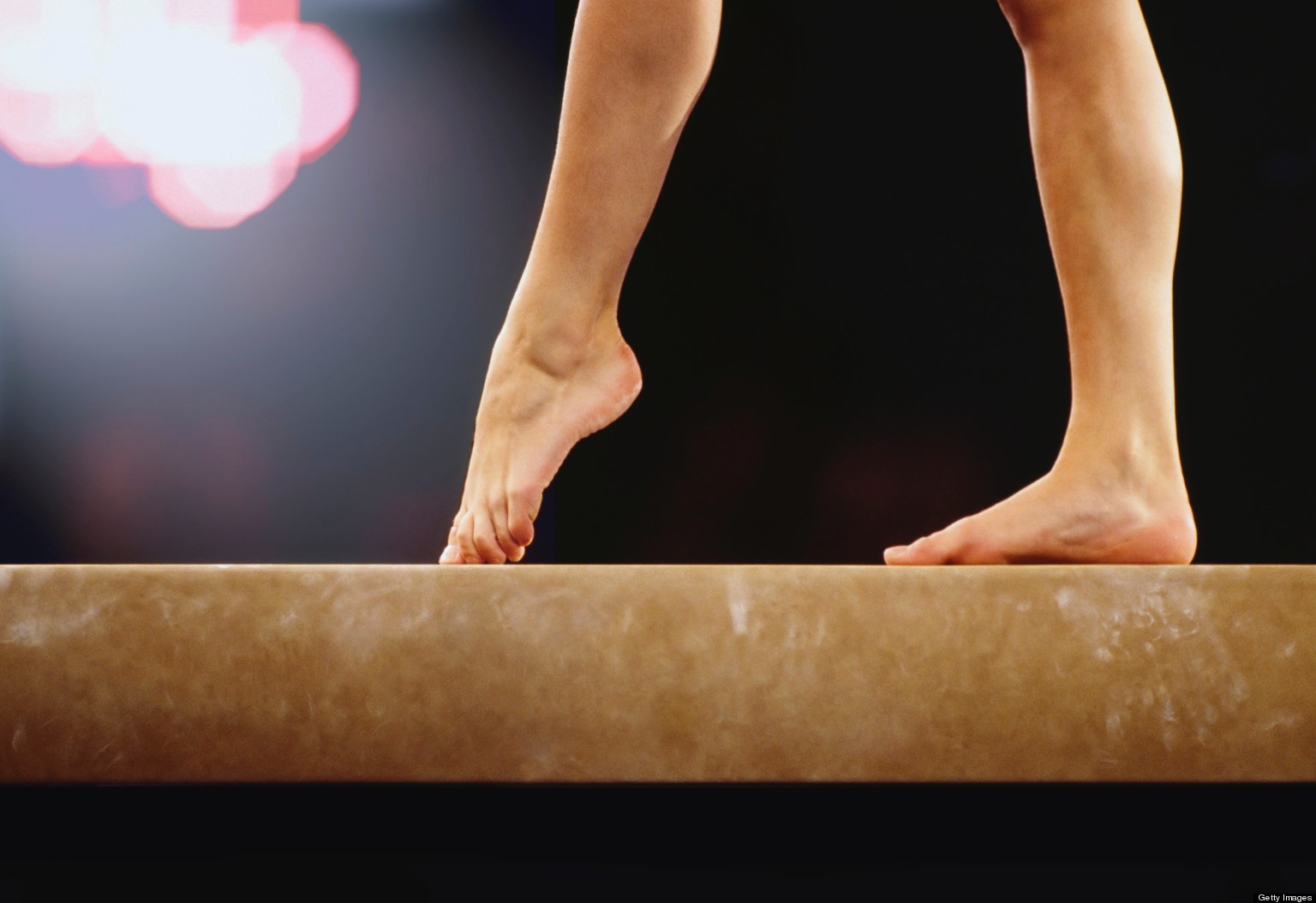 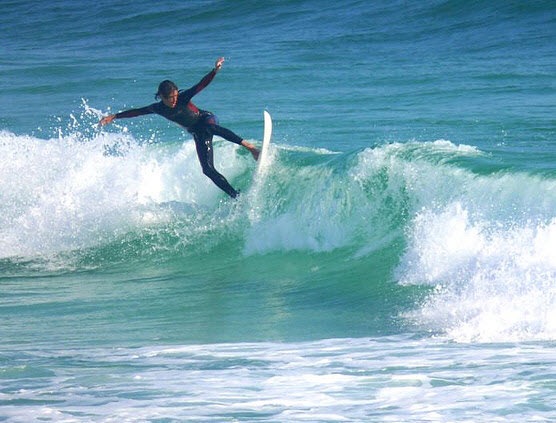 [Speaker Notes: Today, we have nearly 90% of the American population, including kids and teens, experiencing elevated levels of stress and burnout - enough stress to result in a stress-related disease such as depression, fatigue, diabetes, obesity, and even cancer. 

The secret to reducing stress and maintaining health and vitality is to balance biochemistry by keeping cortisol, glucose, free radicals, and cytokines in check.]
Causes of “Imbalance” (Stress)
Emotional stress (deadlines, bills, traffic…)
Physical stress (aging, sleep deprivation, exercise…)
Environmental stress (air/water pollution, heat, cold…)
Non-Optimal Diet (processed foods, inadequate nutrients/phytonutrients…)




Athletes / Dieters / Short-Sleepers / Stressed
Share the SAME biochemical disruptions
Share the SAME psychological outcomes
Exhibit the SAME benefits to restored biochemical balance
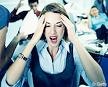 [Speaker Notes: Sources of Imbalance (stress) are:
Internal
External
Everywhere!
Unavoidable!!]
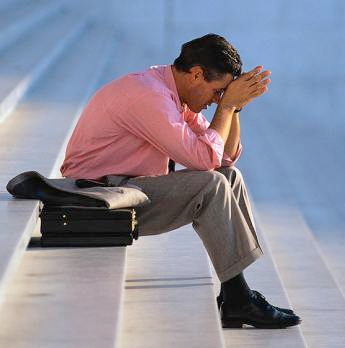 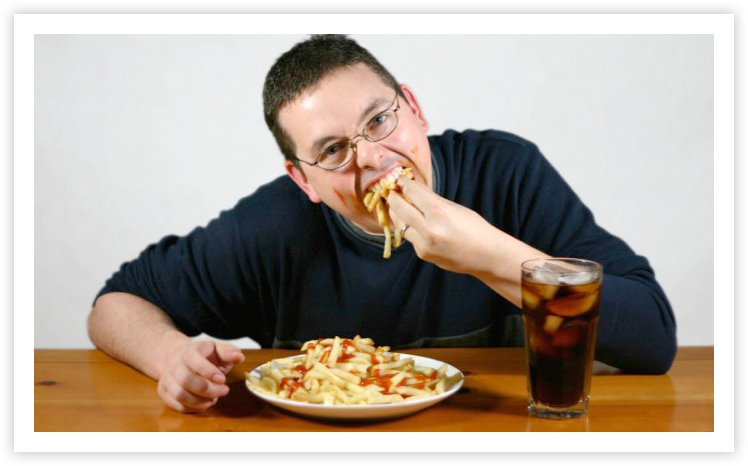 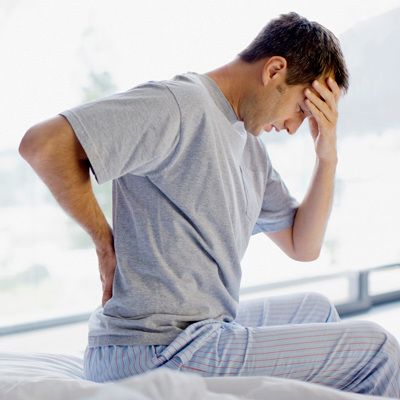 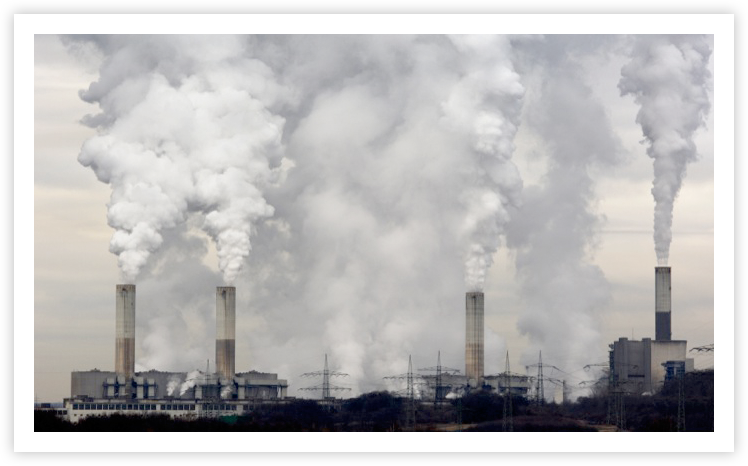 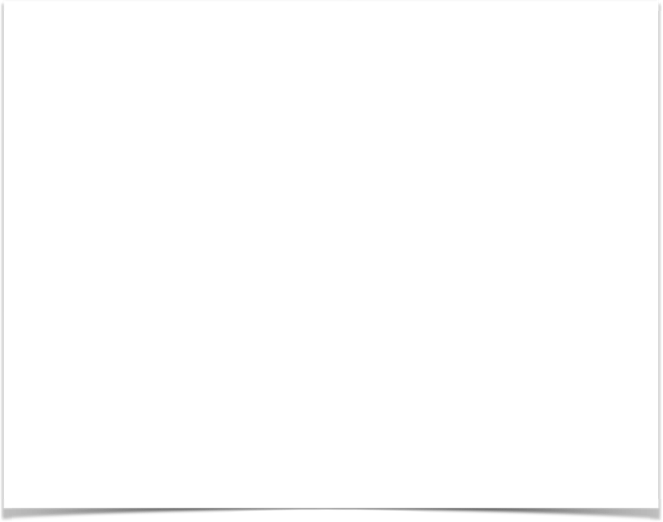 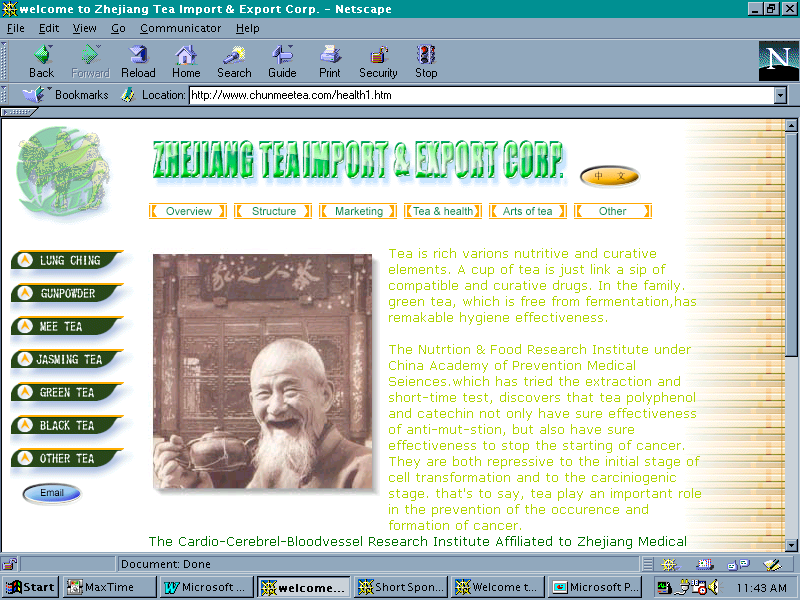 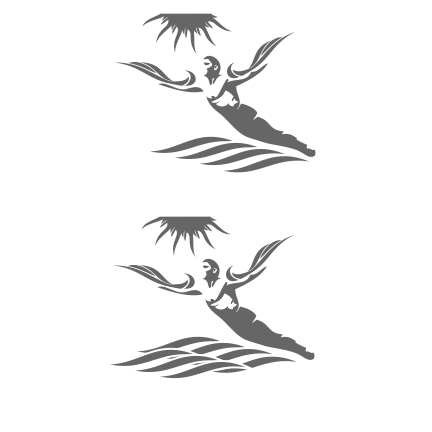 [Speaker Notes: Qi = Life Force in TCM
Prana in Ayurveda
Icarus]
Prana
Zone
Mood
Qi
Swing
Mana
Energy
Focus
Vigor
Ki
Edge
Flow
Motivation
Runner’s High
[Speaker Notes: we know when we’re out of balance - and we know when we’re IN balance - we can FEEL it - and we can name it…]
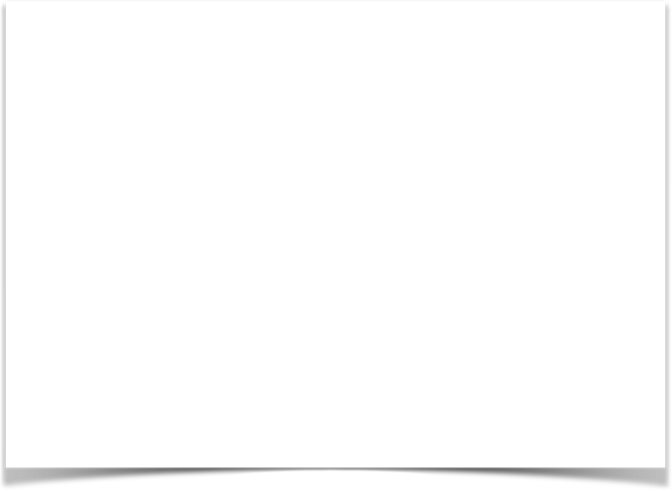 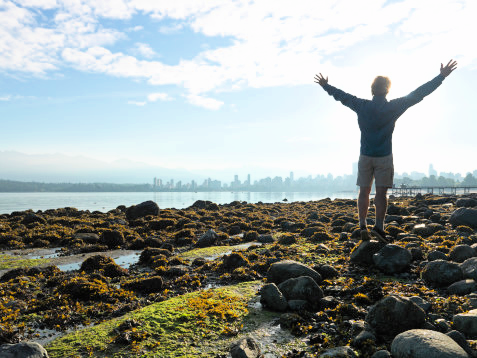 Vigor
3-tiered mood state…
characterized by: 

Physical Energy

Mental Acuity

Emotional Well-Being
[Speaker Notes: -some people might refer to Vigor as “happiness” - or “well-being” - or “quality of life” - or “motivation” - or being “on” or “in the zone”

-in Ancient Medicine, it’s Qi - or Prana - or similar concept of being in Alignment or being in Balance]
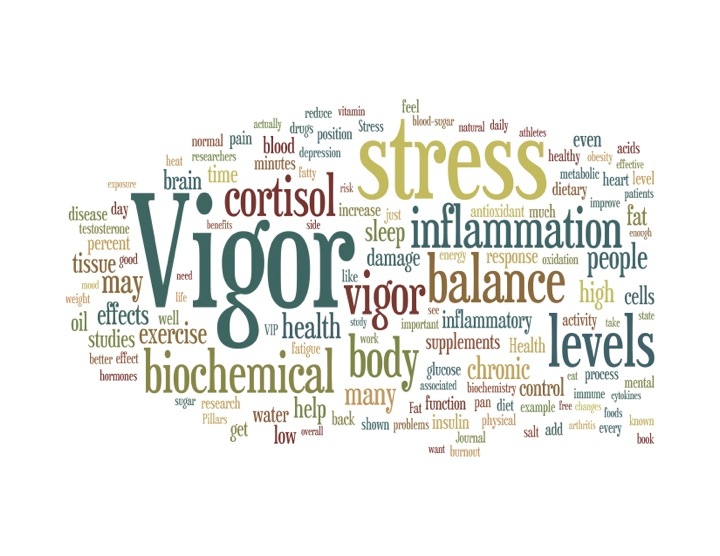 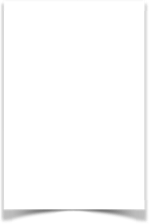 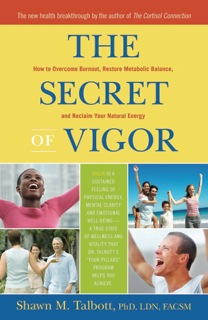 What does 
Energy 
mean to 
YOU?
[Speaker Notes: Today - “energy” is all about stimulation with more sugar - more caffeine - and more stimulants such as illicit drugs

I want to tell you about a different kind of energy - an ancient energy that naturally emerges when we keep our bodies in proper biochemical balance.]
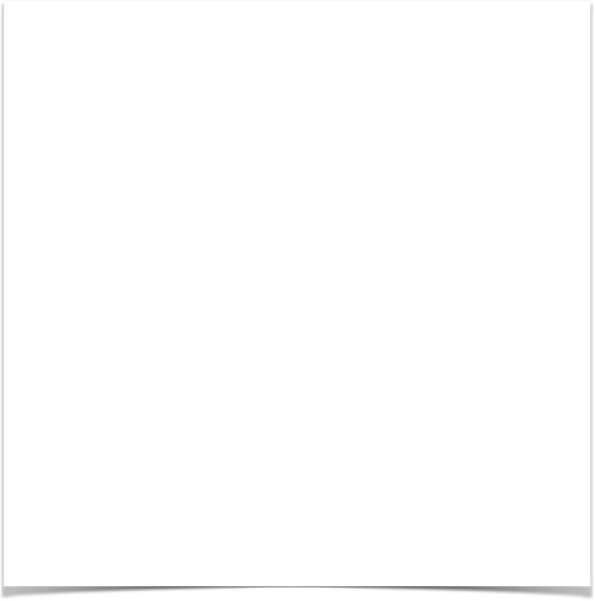 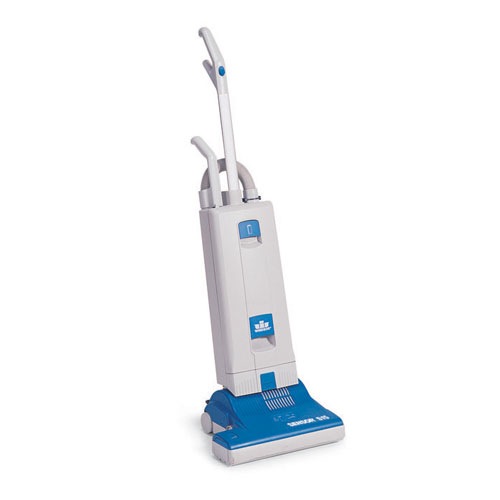 [Speaker Notes: what does energy mean to you? (motivation)
-physical energy (absence of fatigue = logical)
-brain fog - problems concentrating (ADHD) = perceived as fatigue
-suppressed mood - unhappiness (Depression) = perceived as fatigue
-burnout (the opposite of vigor) - stressed out = perceived as fatigue

more than just “one dimensional energy” - multi-dimensional that includes:
-physical energy (red bull)
-mental acuity (focus - ADHD)
-good mood (prozac)
-emotional well-being (zone - connection - flow) - peak experience
-stress resilience (ambien) - 'control' is most important driver of stress
-connection and engagement  (with others when you’re sharing it)

so, to my 15-year old self, I’ll say again…

don’t lose your balance (and don’t forget to clean up your room)]
“Vigor”
Oxidation (free radicals)
Inflammation (cytokines)
Glycation (glucose)
Allostation (cortisol)
[Speaker Notes: we can measure the biochemistry of being “off”]
Just an Antioxidant?
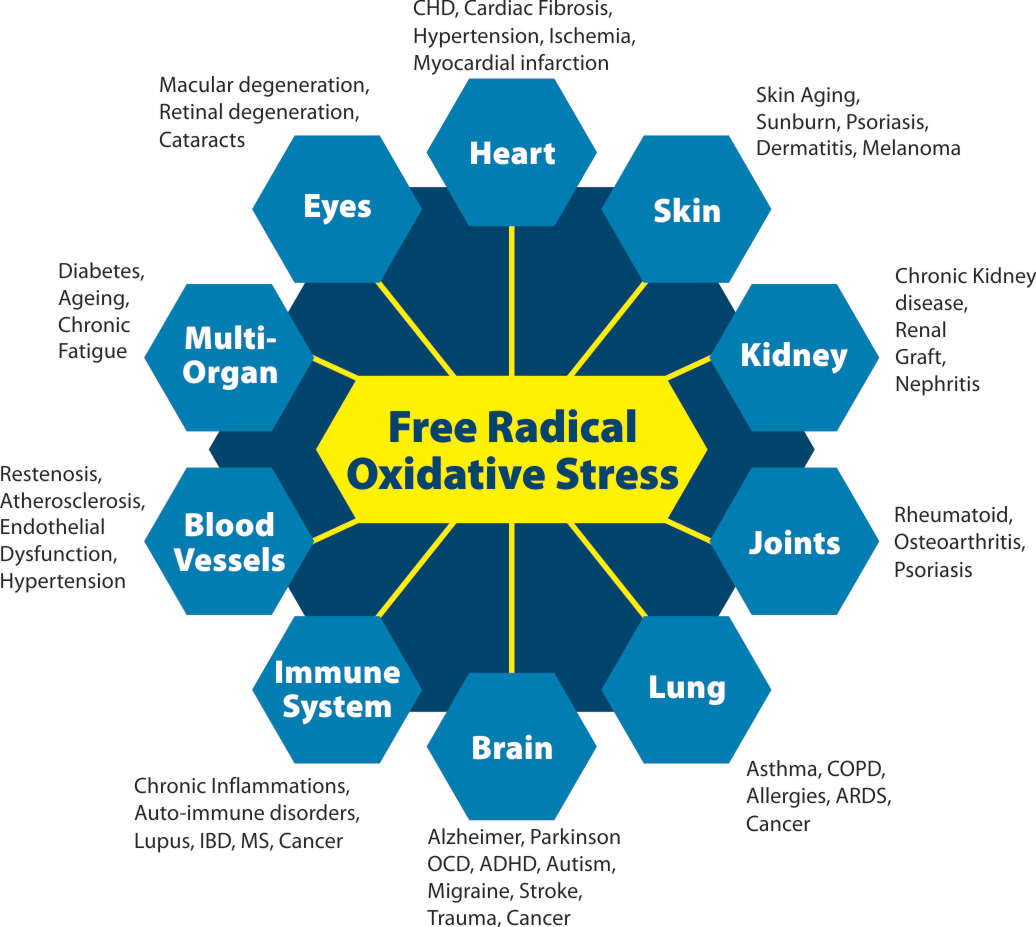 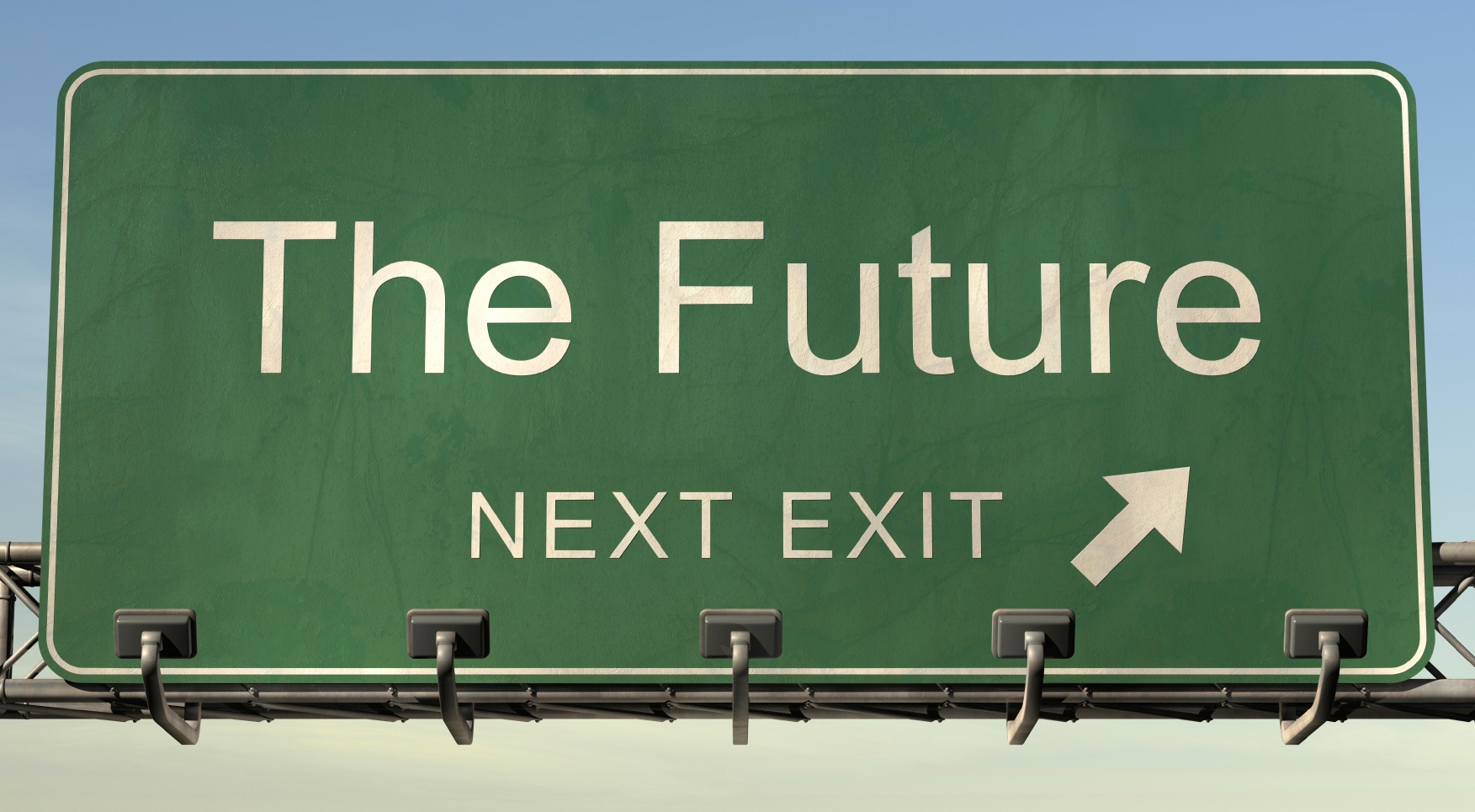 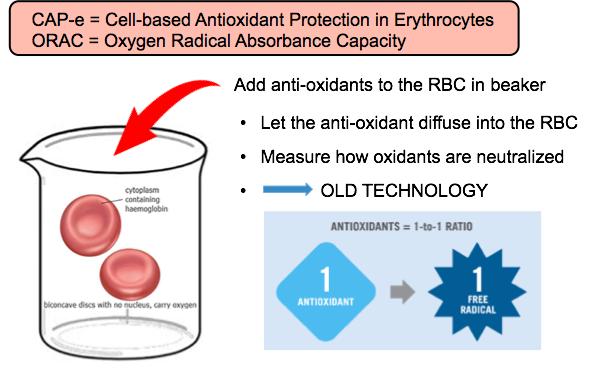 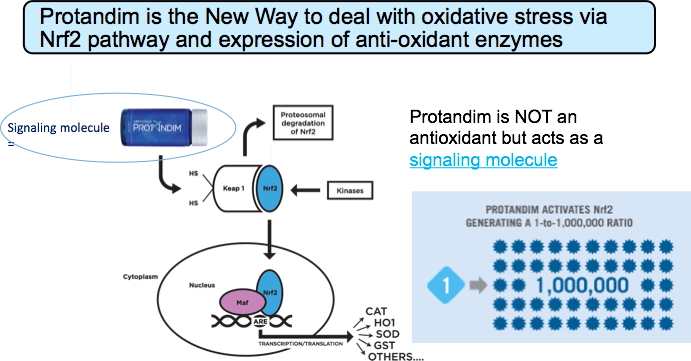 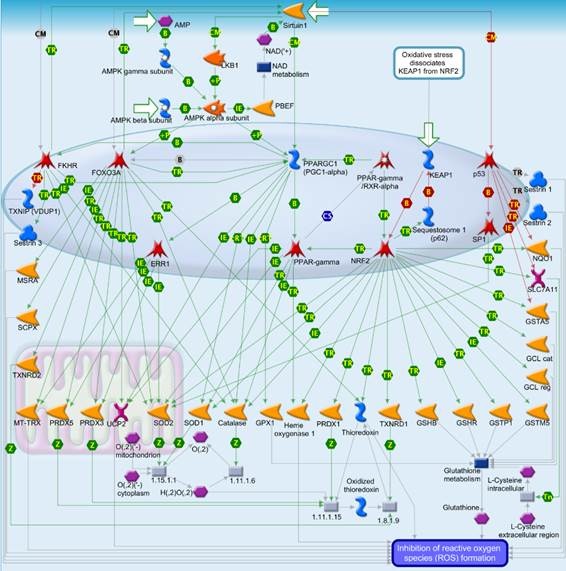 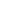 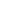 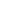 The Internal System of Protective Antioxidant Enzymes
Activated/Triggered by Nr2 Pathway
Detoxified
Products
Peroxiredoxin 1
Lipid hydroperoxides
Peroxiredoxin 2
Peroxiredoxin 6
Cu++,
e.g.
Metallothionein 3
_
.
Catalase
SOD 1
O2
H2O2
H2O + O2
SOD 2
+
Glutamate-cysteine ligase
GSH
Glu + Cys
Glutathione
Reductase
Glutathione Peroxidases 2,3,5 & 6
H2O
GSSG +
Sulfiredoxin
reactivated proteins (PON1, e.g.)
glutathionylated proteins
Thioredoxin
Thioredoxin
Reductase
NADPH
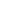 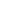 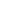 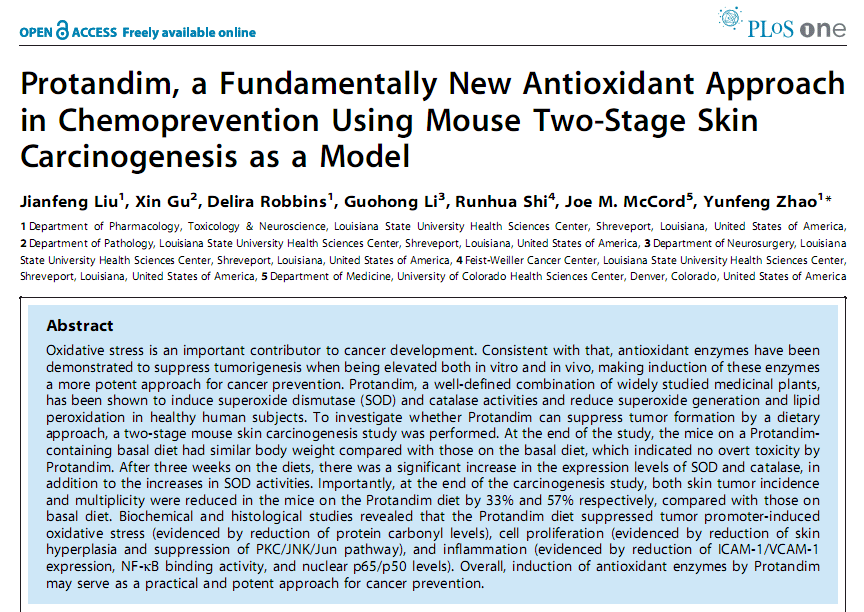 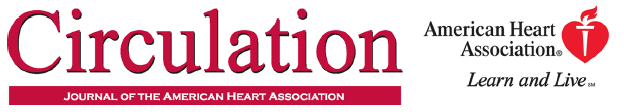 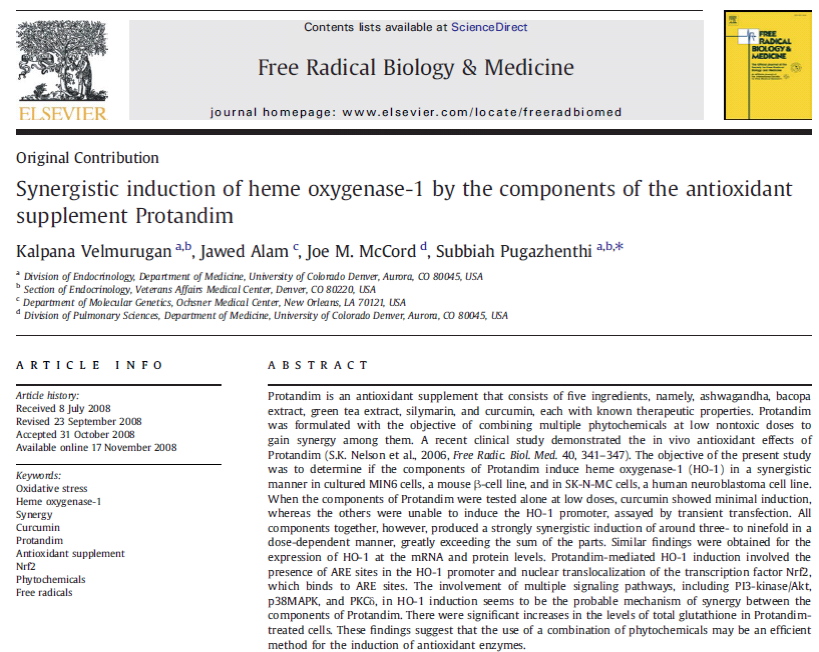 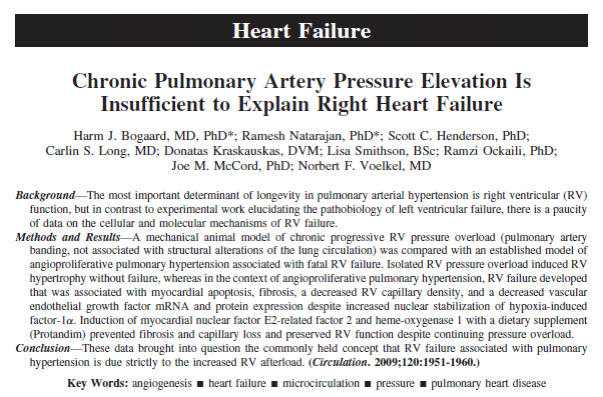 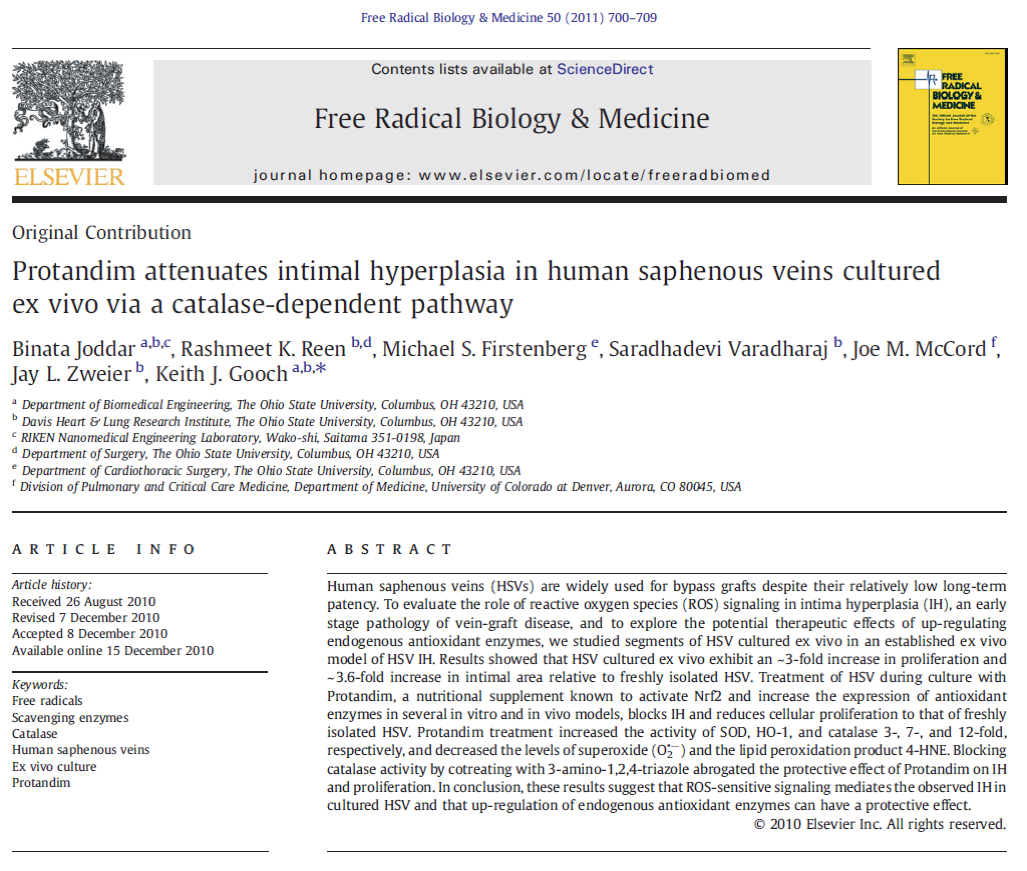 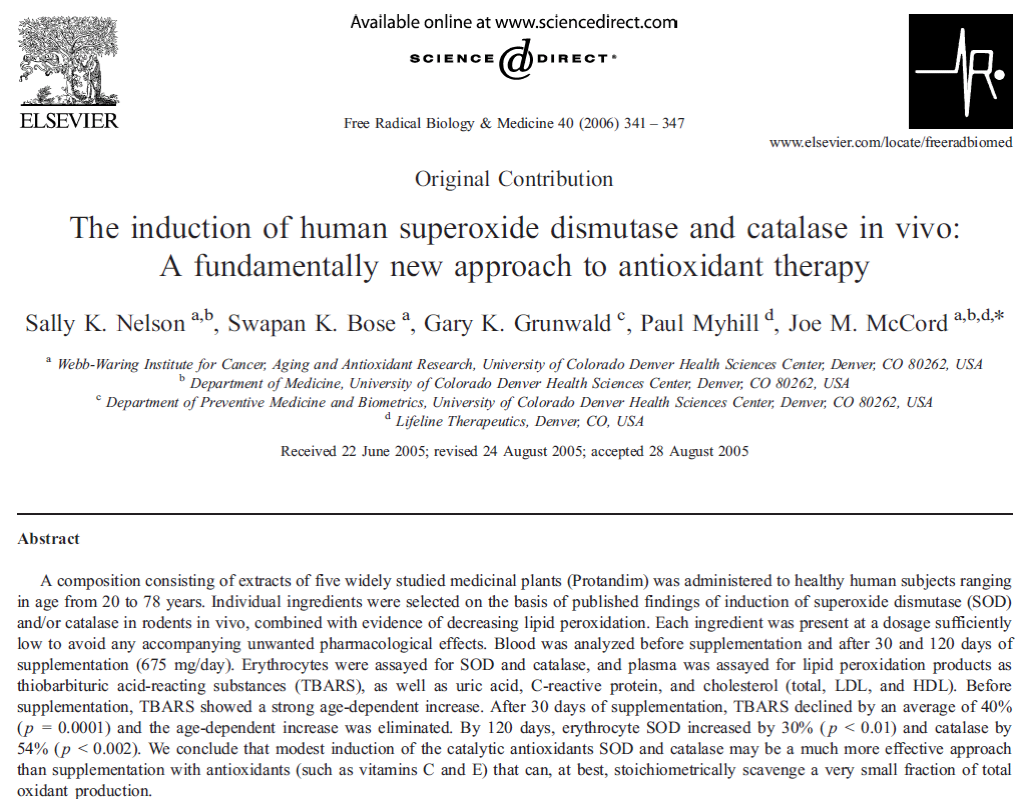 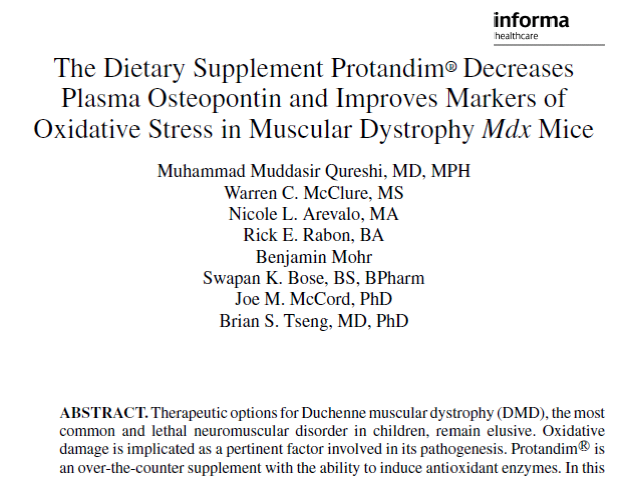 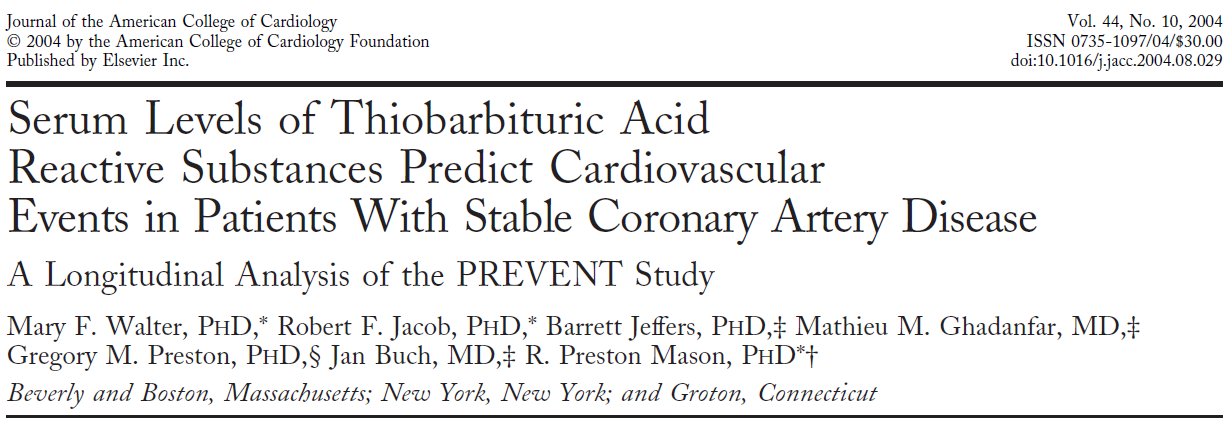 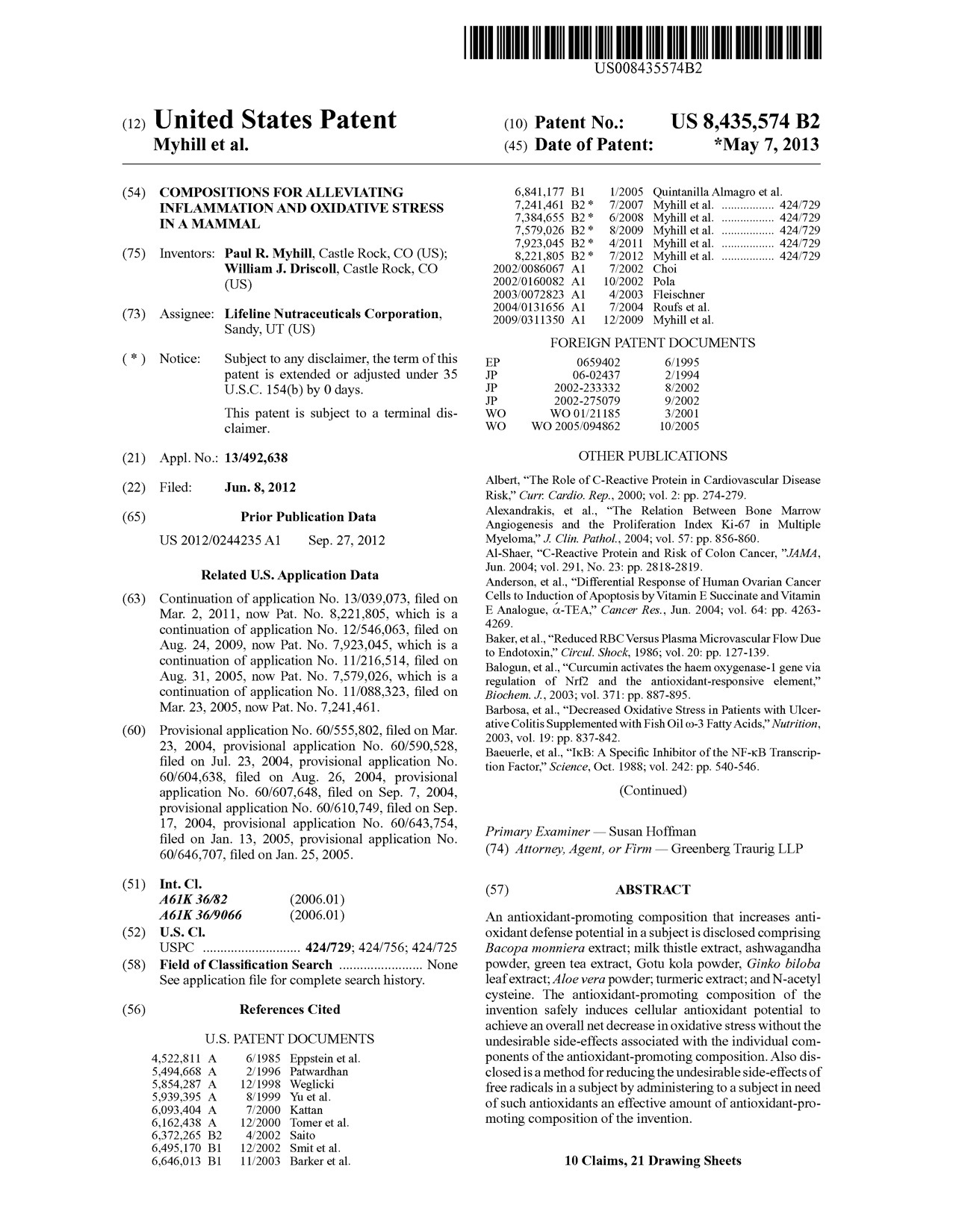 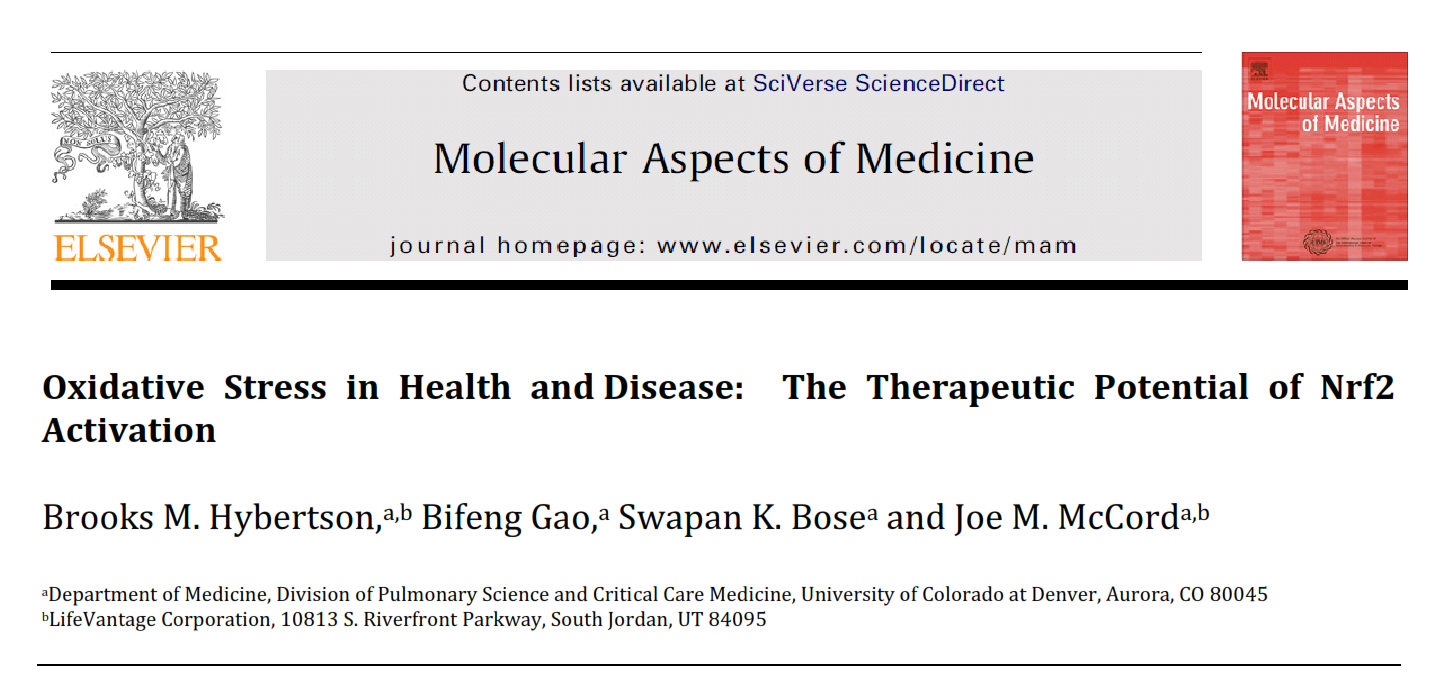 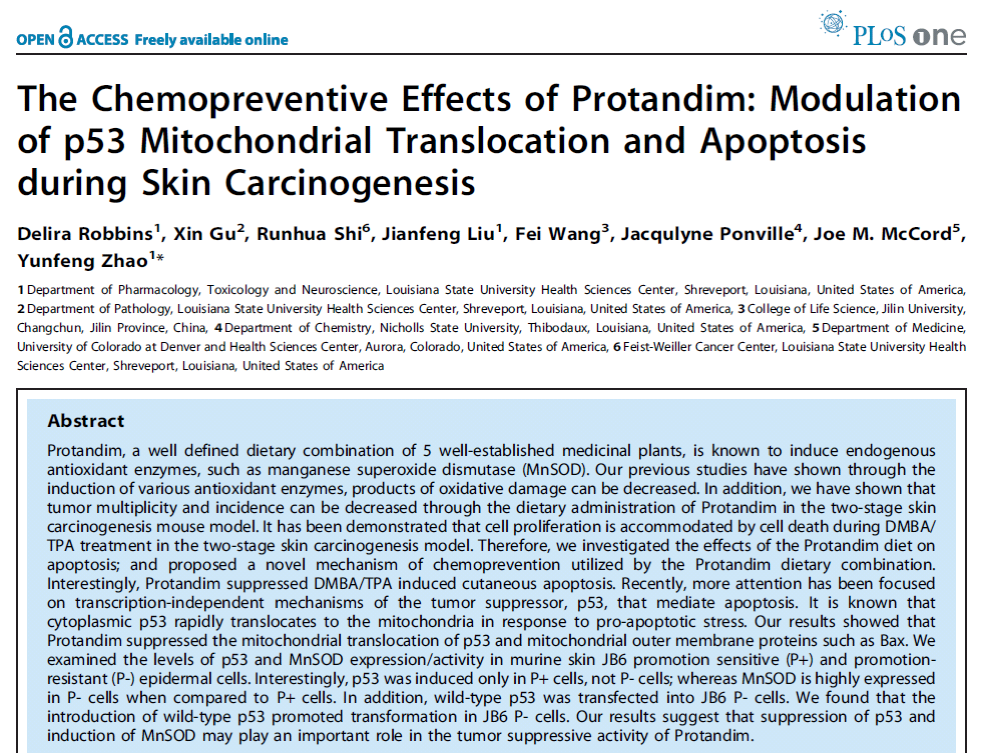 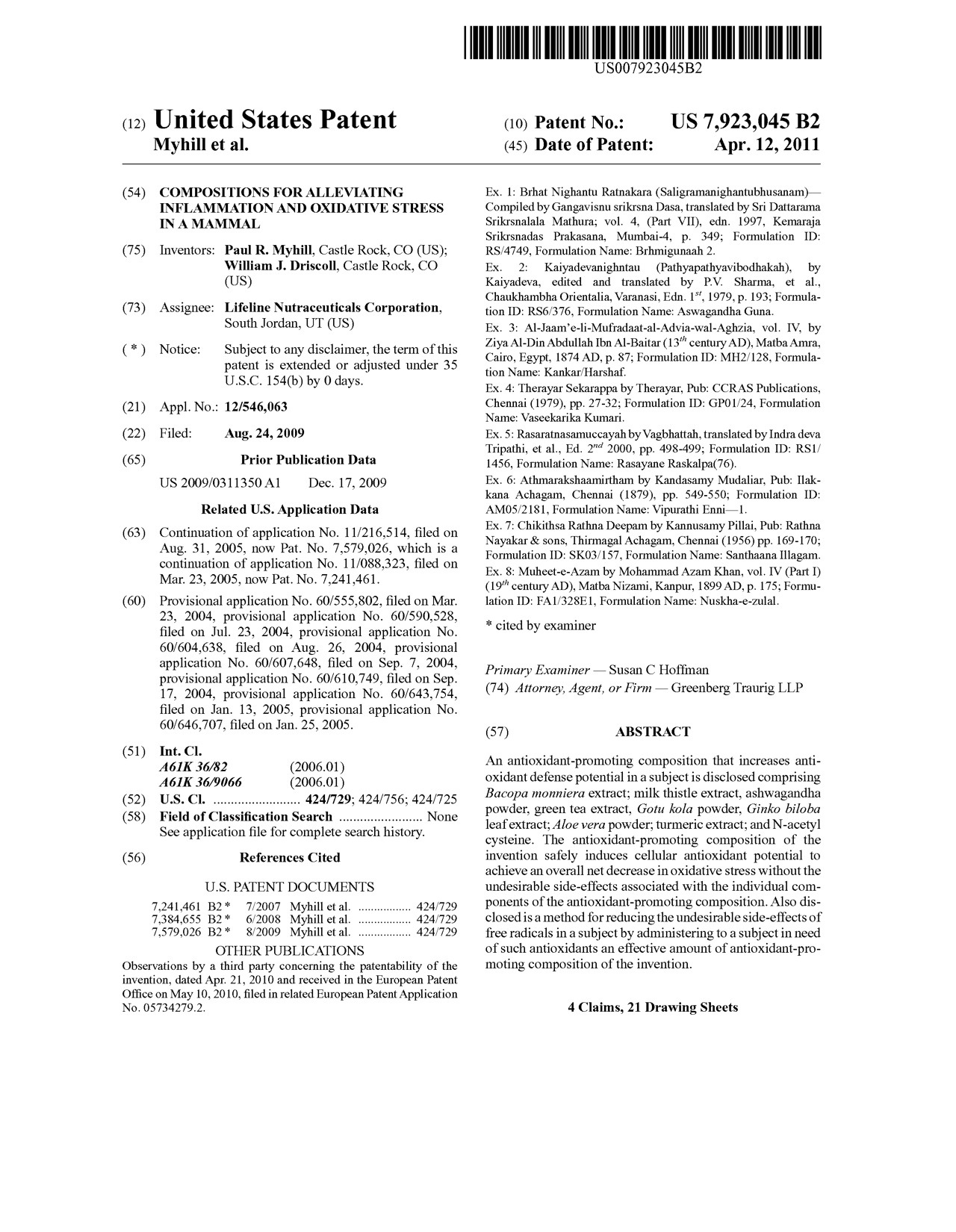 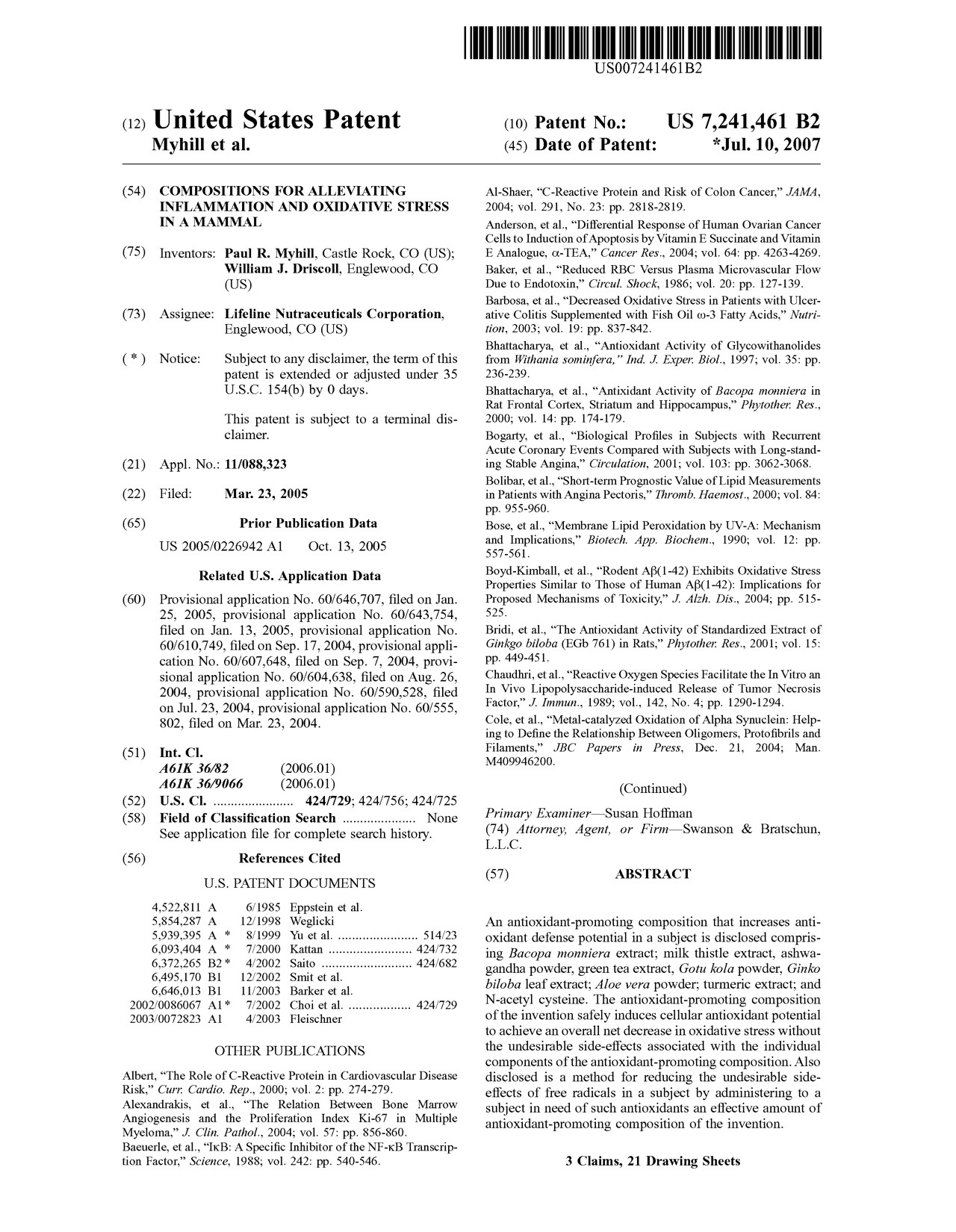 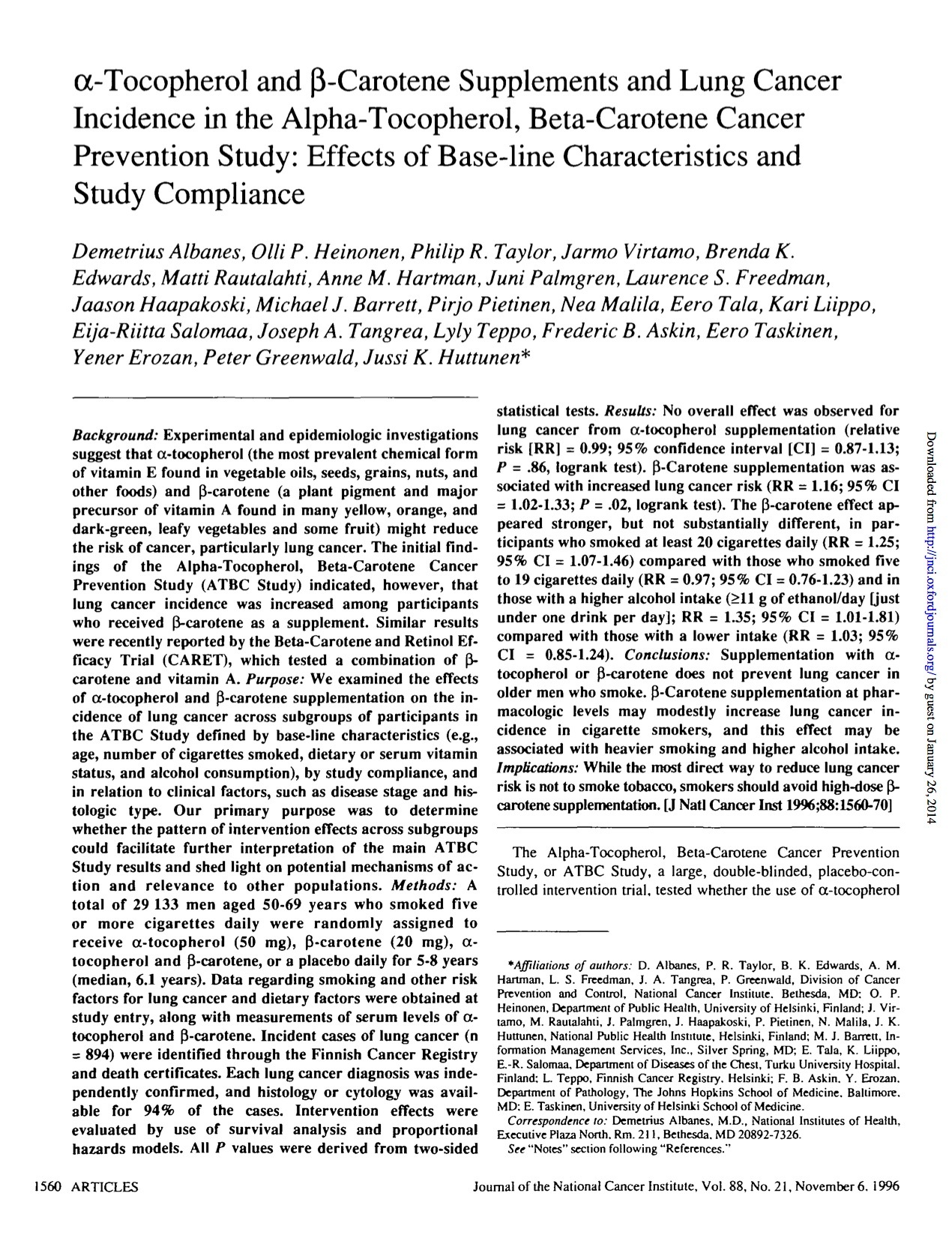 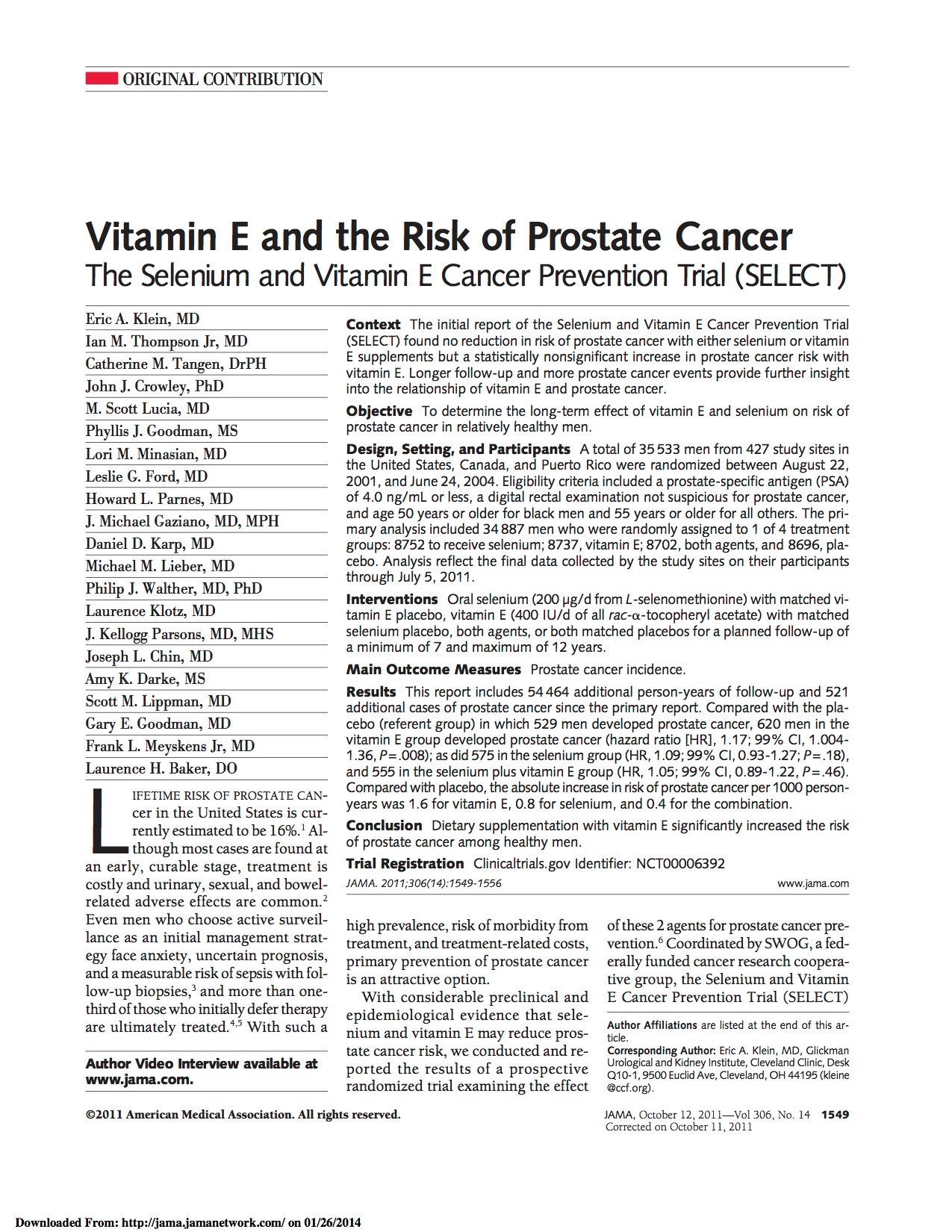 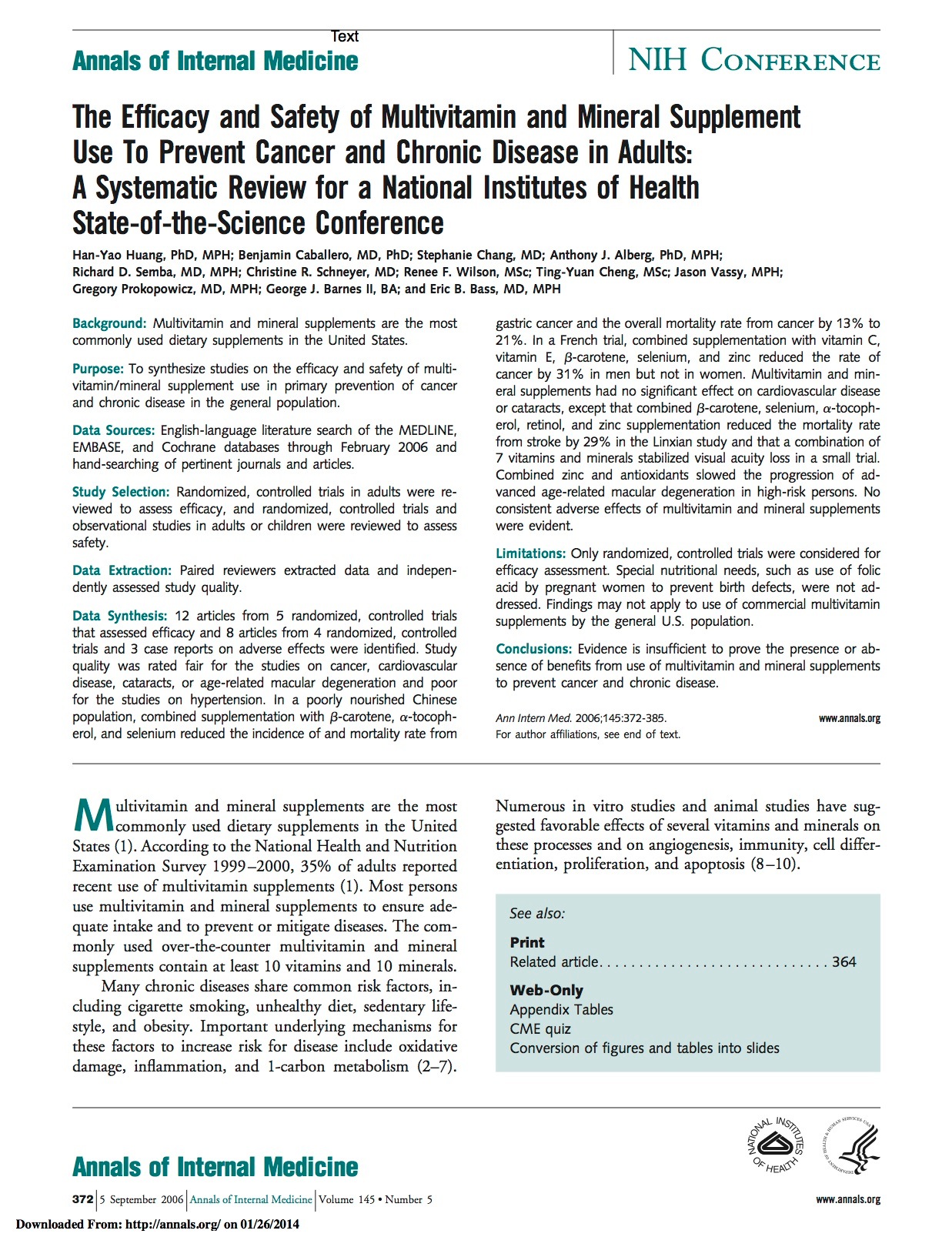 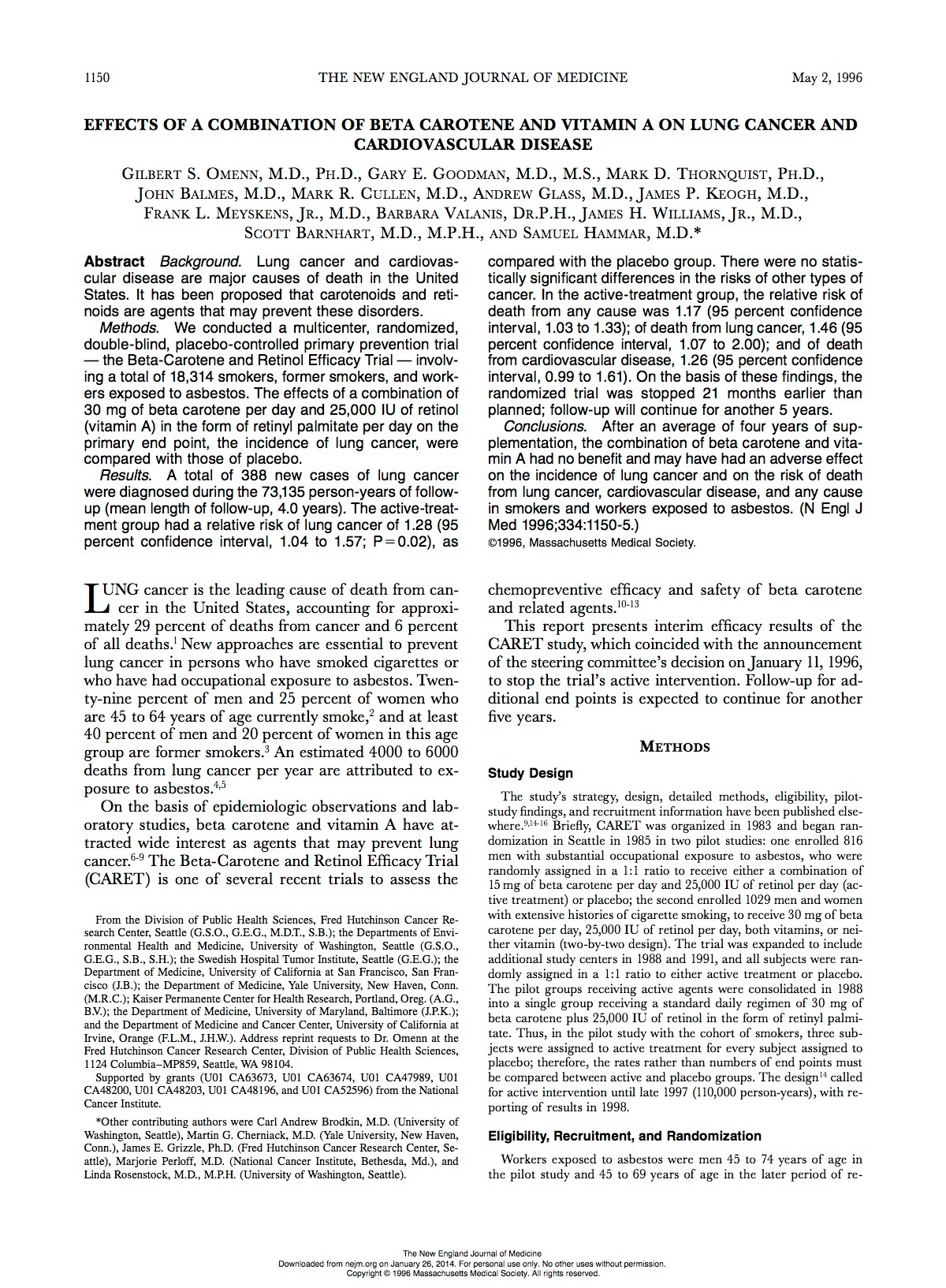 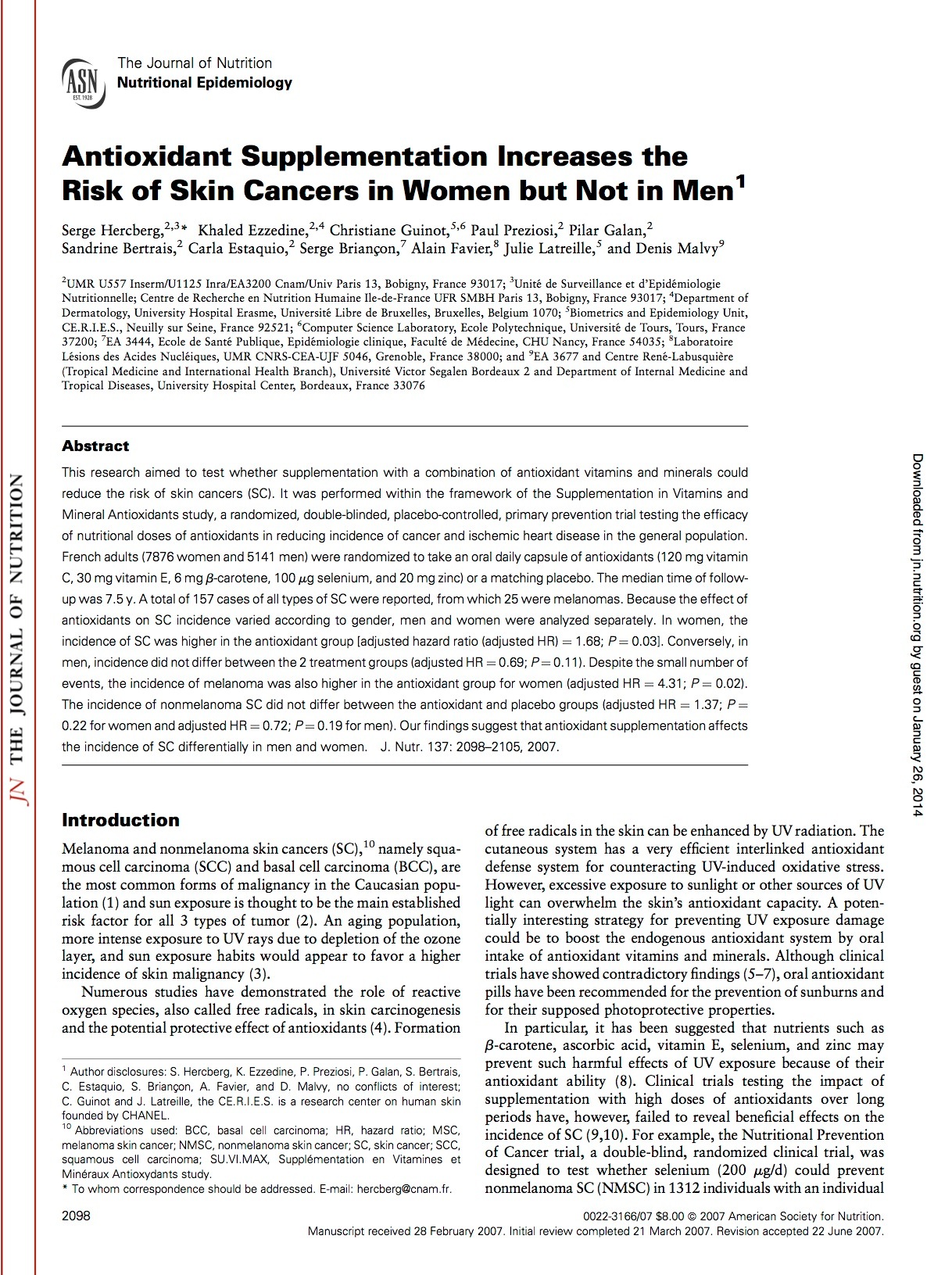 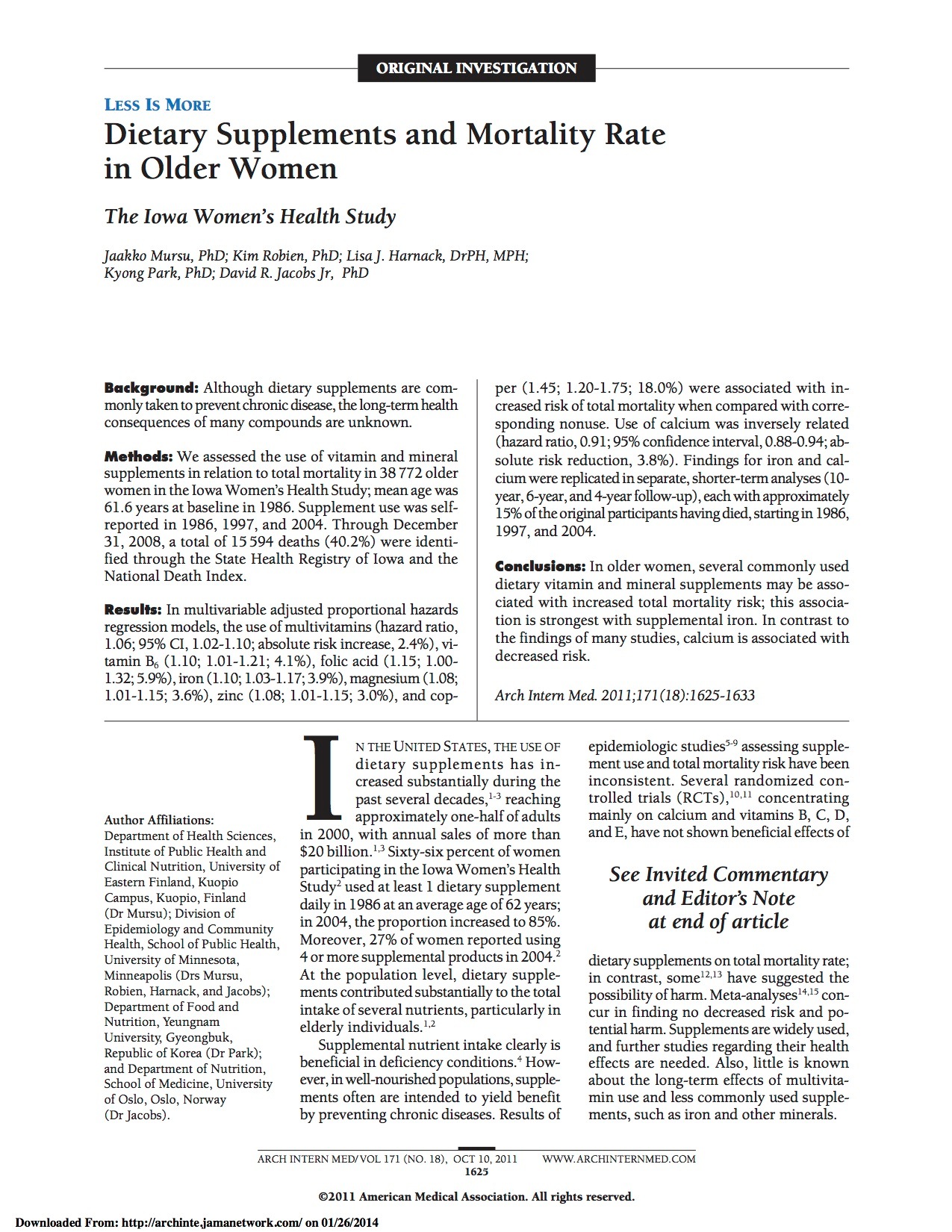 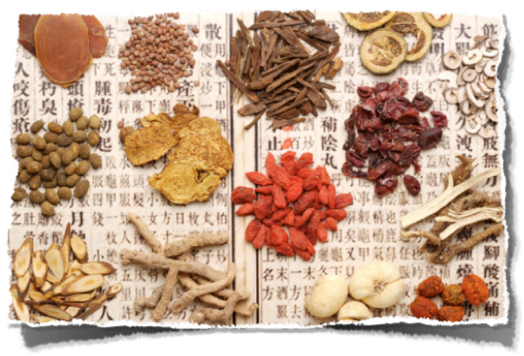 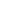 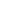 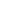 Nrf2 = a powerful “master regulator” of antioxidant enzymes and survival genes
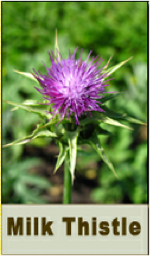 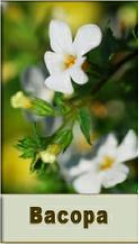 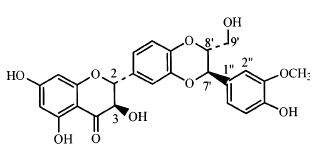 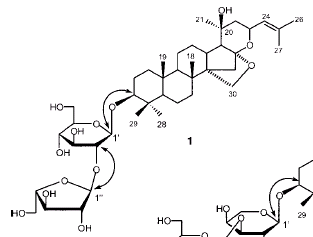 Silymarin
Bacopa
HOCH2
C
H
3
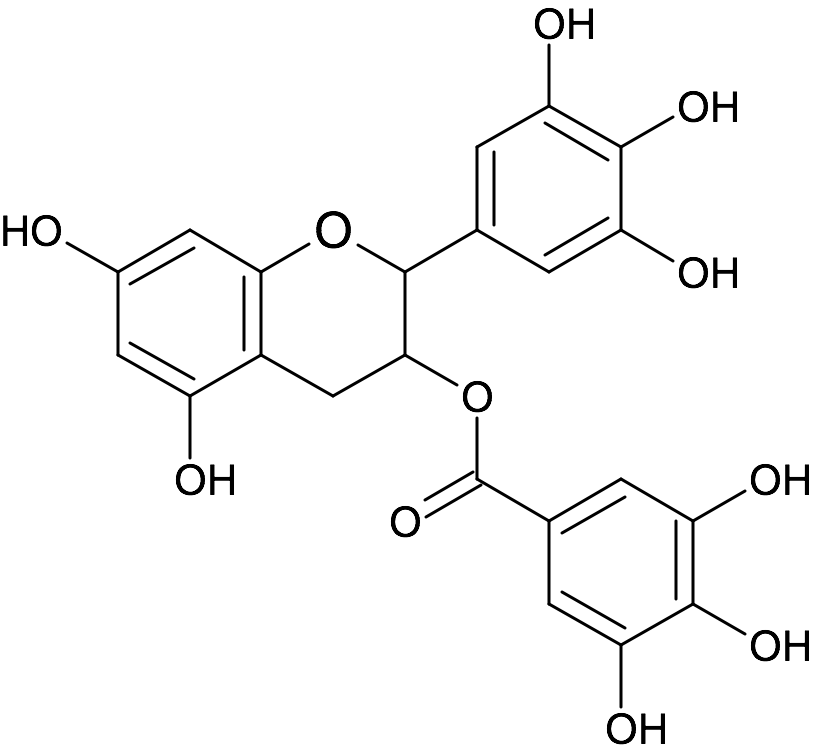 O
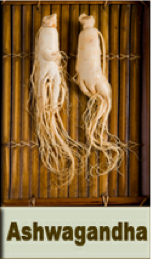 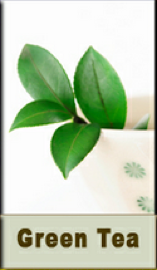 O
C
H
3
C
H
3
O
C
H
3
Epigallocatechin gallate
EGCG
Withaferin A
O
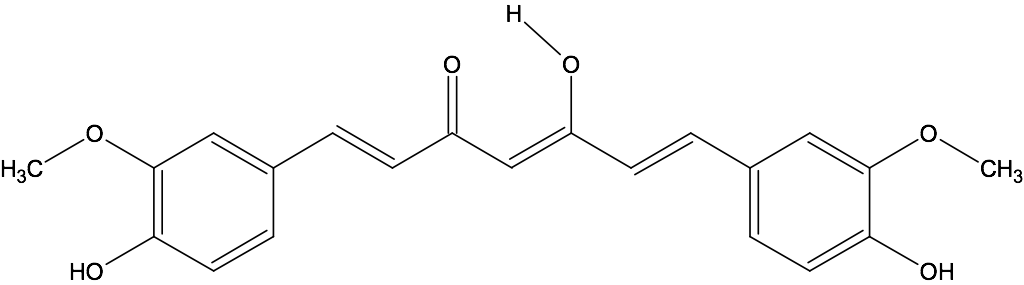 O
H
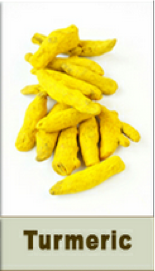 Curcumin
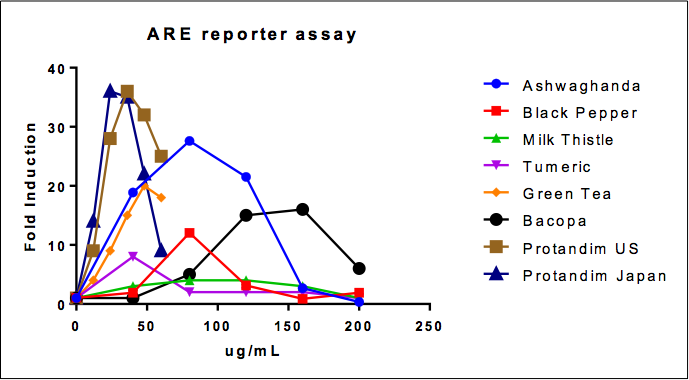 20
SYNERGY = Action greater than the sum of the parts
18
Alcohol extract from 
30 ug protandim or individual 
components per ml medium
16
14
All five ingredients together produced an 18-fold increase in the expression of this antioxidant gene.

Protandim BLEND works 18 times more effectively than the sum of its parts.
12
Fold Induction
Heme Oxygenase mRNA
10
8
6
4
2
0
Bacopa
Silymarin
Green Tea
Curcumin
Control
Protandim
Ashwagantha
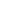 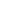 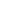 Protandim
P
Kinase
Kinase
Kinase
Kinase
Stress-related
Enzymes
Nucleus
Antiinflammatory and
Antifibrotic Proteins
Keap1
Nrf2
DNA
ARE
Human cell
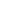 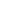 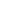 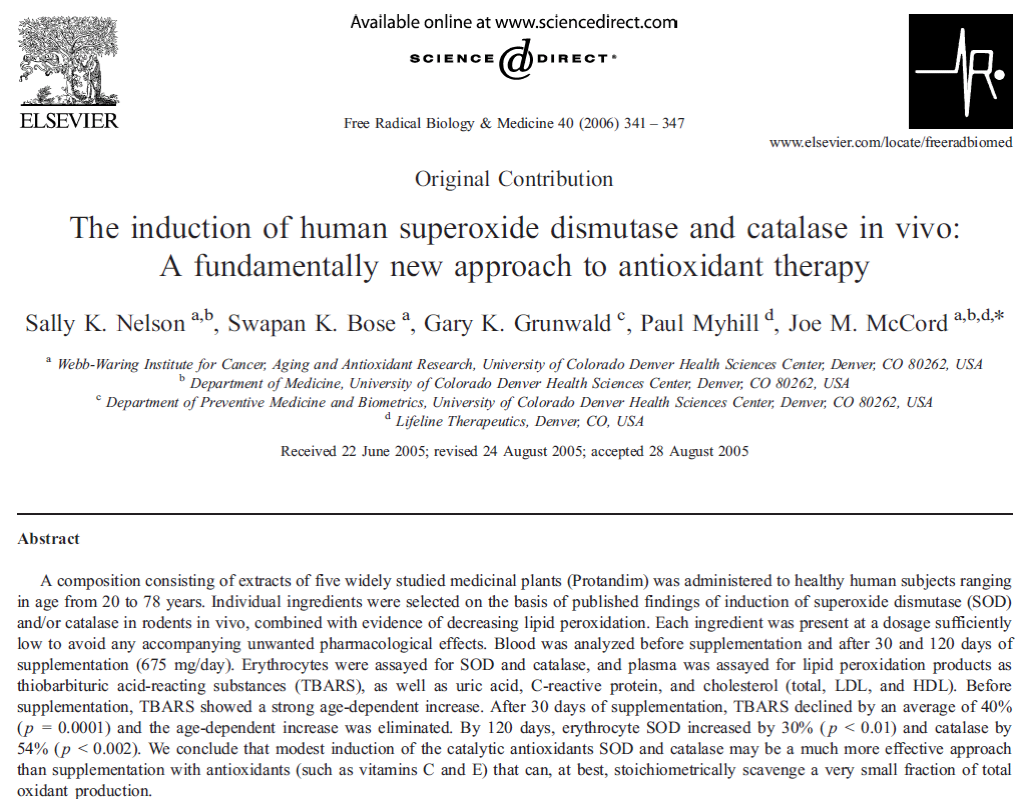 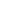 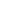 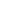 50
80
*
*
45
70
40
60
35
50
30
% increase SOD
% Increase in Catalase
40
25
20
30
15
20
10
10
5
0
0
0
30
120
0
30
120
Days on Protandim
Days on Protandim
After 120 days…
 SOD increased by 34%
 Catalase increased by 54%
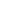 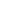 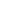 2
R
= 0.238
4
Before Supplementation
Vit E and Vit C
3.5
2
R
= 0.003
No supplements
After Supplementation 30 d
3
2.5
Oxidative Stress
TBARS (micromolar)
2
1.5
1
0.5
0
0
20
40
60
80
100
AGE
After 30 days…

“Remarkably, this age-dependent increase in TBARS was almost completely abolished by Protandim treatment (Fig. 1D), with an overall average reduction of the oxidative stress marker by 40%.”
Protandim/Nrf2 – Fundamentally different approach to cellular protection
Exotic Ingredients + Proven Science + Exclusive IP = 
 World’s finest products that help you Feel / Look / Perform Your Best
Perform Your Best
Look Your Best
Feel Your Best
Coordinated Product Platform
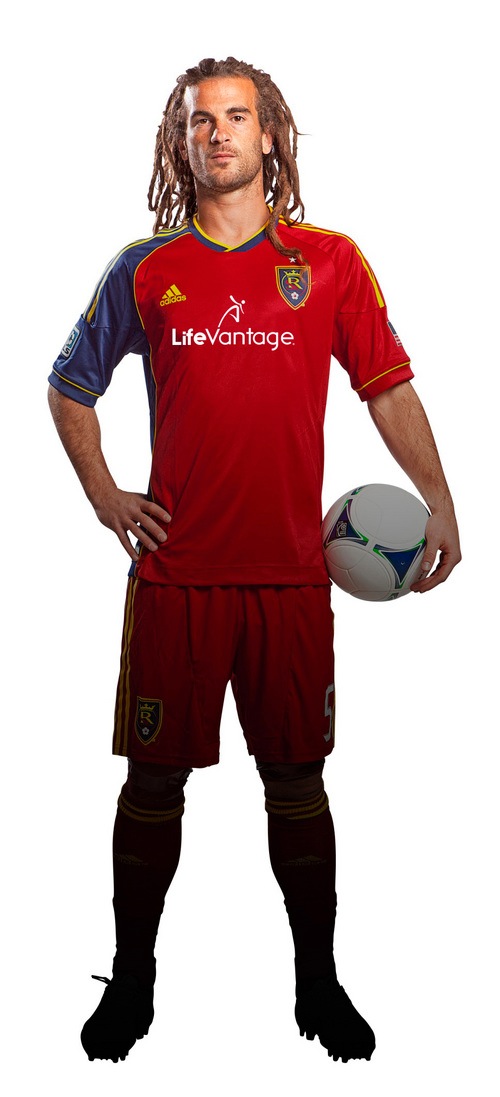 LOOK Your Best…
TrueScience Regimen is equal/better compared to top “prestige” brands
Cold Plasma is a trademark of Perricone MD
Youth Code is a trademark of L’Oreal 
Dream Tone is a trademark of Lancôme 
Lytera is a trademark of SkinMedica
Double Serum [Hydric + Lipidic System] is a trademark of Clarins
*Competitive advertising details available upon request
Versus Select Competitive Ads*
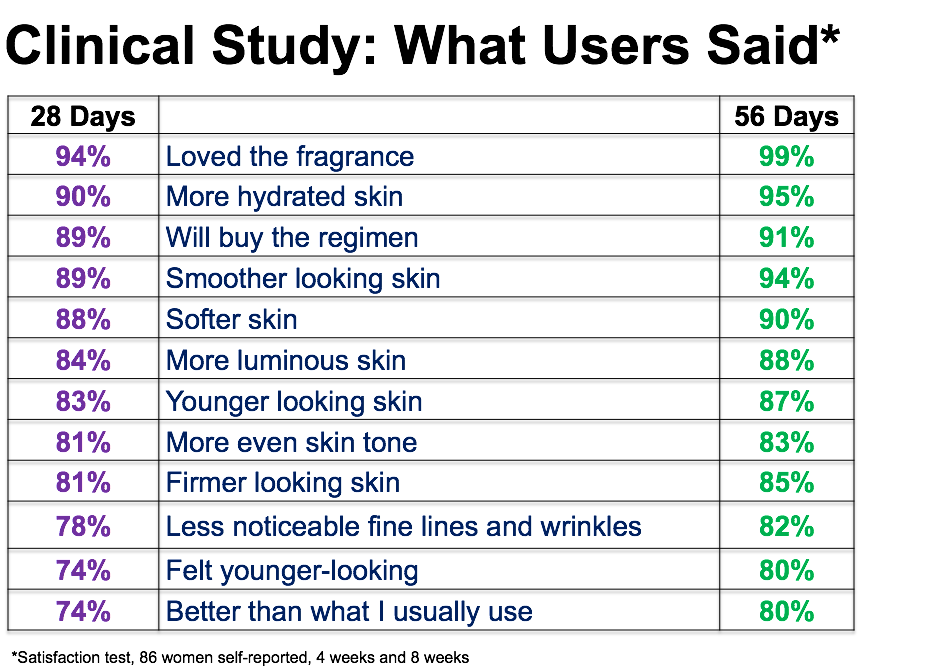 TrueScience™ facial cream with Advanced Nrf2 Technology applied 2 times per day for 5 days 
(Nrf2 Technology: Bacopa, Milk Thistle, Turmeric, Green tea & Black Pepper extracts + Brassicas extract + Plantain extract)

Non Nrf2 cream applied 2x per day for 5 days
Then expose the samples to UV light
Quantify DNA damage and amount of Nrf2 Protein

Then collect DNA, run gene expression & identify biological pathways
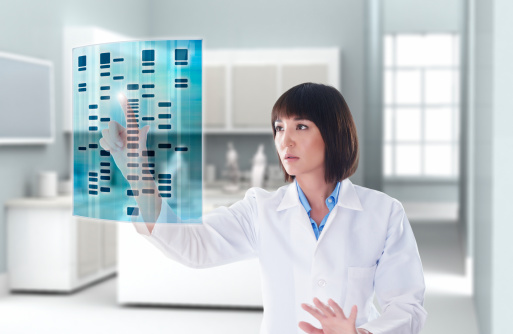 [Speaker Notes: Testing was done in a specialized laboratory outside of Paris, France.  Live skin was obtained from a 47 year lady who had undergone cosmetic surgery. The French lab has developed a unique media to keep the skin alive for 12 days. This type of skin model is the closest way to mimic what would happened when an individual uses the cream on their own skin. The live skin was divided in several smaller samples and a technician applied TrueScience Facial Cream with Nrf2 technology twice a day for 5 days on a set of skin samples and the non-Nrf2 facial cream in the same fashion to another set of skin. Two other set of skins were left untreated.  At 5 days, the samples were exposed to UV light. At day 6, DNA damage and the amount of Nrf2 protein in the skin were determined by Immunostaining. DNA was collected for all samples to look for gene expression and compared the difference in activated biological pathways between our TrueScience facial cream and the non Nrf2 cream.]
Affects DNA duplication
                   Causes genome instability
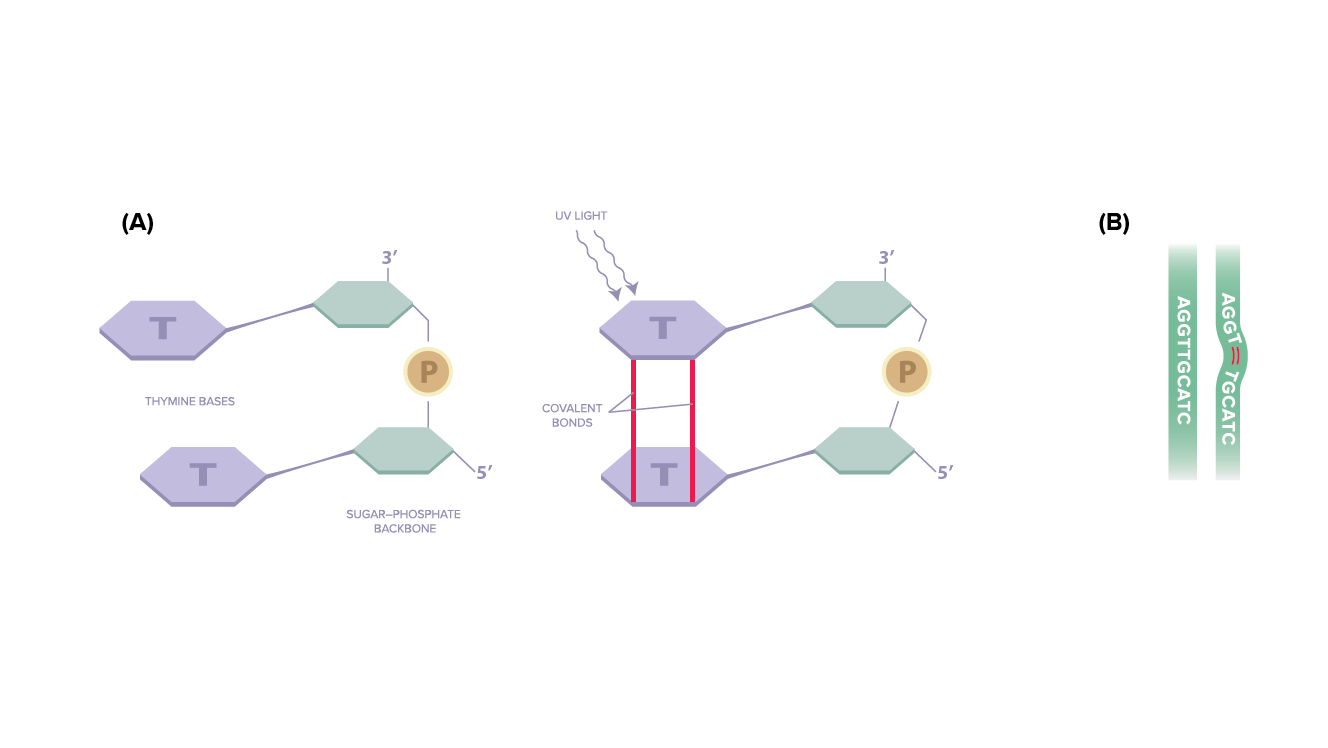 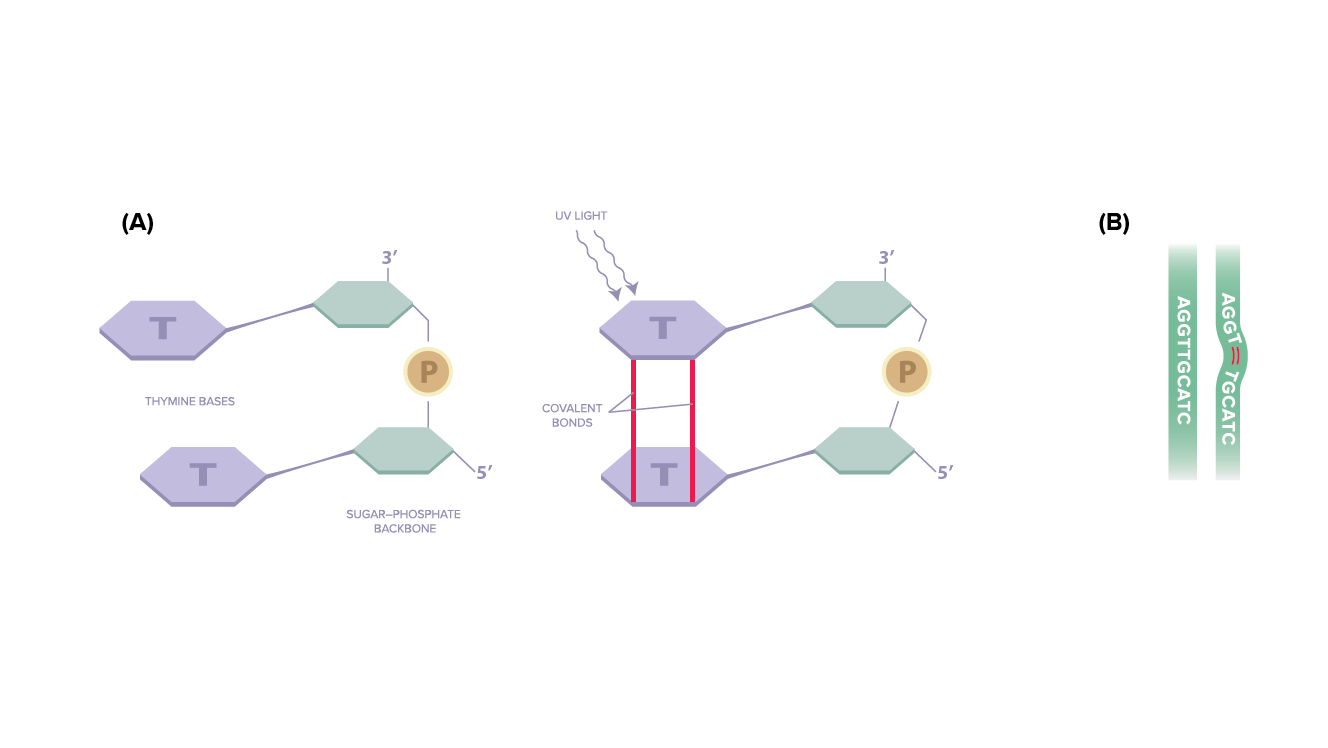 Following UV exposure, the cellular DNA is damaged (Thymine Dimers)
[Speaker Notes: We know that exposure to UV damages cell DNA. One of the significant damages is the formation of thymine dimers. This drawing represents how it happens. Each DNA strand is made of a succession of what are called bases (thymine, cytosine etc.) With UV exposure, bonds are formed between the thymine bases causing a deformation of the strand. It is like a pant zipper that has teeth that no longer line up. You cannot close the zipper properly.  On picture (B) DNA is damaged and cannot replicate properly to make new proteins or cells because the strands are not properly lined up.  

By immuno-staining the skin sample and looking at the amount of stain by microscopy
            Keep in mind that more stain (color) means more thymine dimers, thus more damage]
Less Thymine Dimers with TrueScience
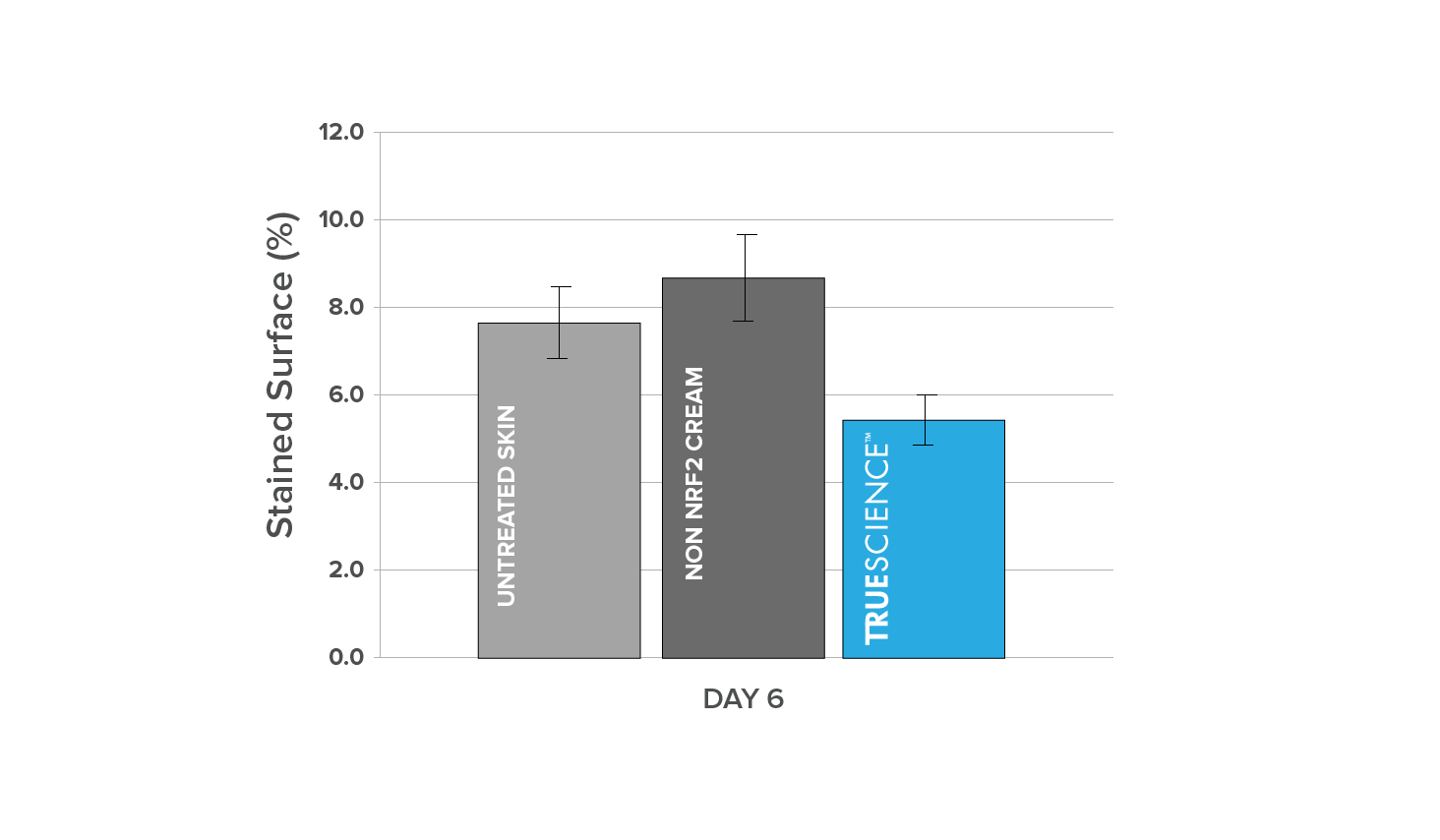 TrueScience™ Facial Cream with Nrf2 protects the cell DNA!
[Speaker Notes: The day following the exposure to UV rays, we look at the surface that was occupied by thymine dimers that had been immunostained. For the skin samples that were left untreated, the surface with thymine dimers was 7.7%. The skin that had been treated with the non-Nrf2 cream showed an increase of 13% of the surface occupied by the dimers. More importantly the skin samples to which TrueScience facial cream had been applied had a 29% reduction in thymine dimers from the untreated or the non-nfr2 cream. This is significant because cellular DNA damage affects the cell ability to replicate properly and thus accelerates cellular aging.]
Nrf2 Staining Intensity 24 hours after UV Exposure
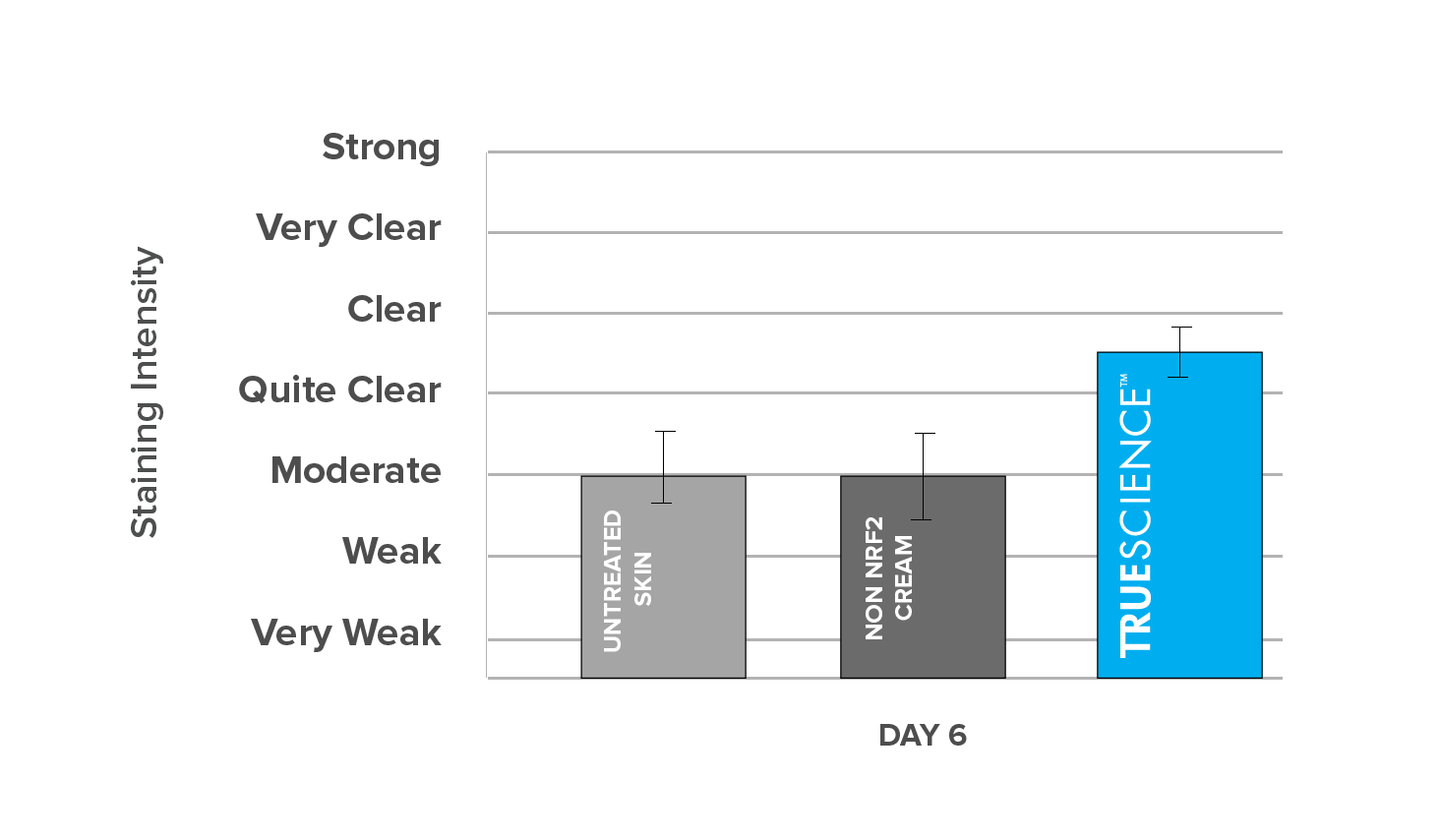 TrueScience™ Facial Cream results in more Nrf2 in skin, thus more protection!
[Speaker Notes: The next testing was to look at the amount of Nrf2 protein present in the skin also by Immunostaining. The untreated skin samples that were exposed to UVs at Day 5 showed less Nrf2 staining 24 hours later, at day 6.   Applying the non-Nrf2 cream to the skin 2 twice a day for 5 days and exposing it to UV leads to a reduction also in the Nrf2 stain. 

With the application of the new TS cream, after UV exposure the skin has a greater amount of Nrf2. Greater amount of Nrf2 implies greater protection

By immuno-staining the skin sample and looking at the amount of stain taken by Nrf2 protein by microscopy

            Keep in mind that more stain (color) means more Nrf2 protein, 

            More Nrf2 is good because it implies more Protection]
healthier skin
tissue homeostasis
Cascade Effect = All Skin Layers
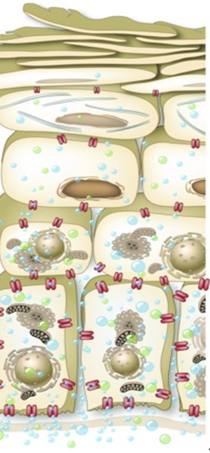 Cornified layers
balance and maintain serine protease activities in  the skin
SPINK6 6
KLK12 6
TS Facial cream initiates signals that cascade all the way though the deep layers of the skin 


Resulting in better moisturization, protection, & younger looking skin
Granular
 layers
cholesterol synthesis
DHCR724
NUS124
intracellular cholesterol trafficking
SOX2124
DOK224
BMP6 6
Spinous
 layers
Cell differentiation
CEACAM16
CEACAM56
Cell proliferation
CCAR16
DNA repair
mRNA surveillance
ARID3A24
UPF3B6
EVL24
Basal
 layer
KRT19 6
structural integrity 
of epithelial cells
potential marker of epidermal stem cells
MMP7 6
TIMP424
Dermis
tissue remodeling
[Speaker Notes: This drawing is a representation of which genes TrueScience facial cream turned on at least 1.5 times more than with the non Nrf2 cream.  Simply said, what this slides shows is that applying topically TrueScience to the skin has effects throughout the layers of the skin above and beyond what the non nfr2 cream does. The various biological pathways that are involved with the named genes are shown on the right and all contribute to tissue homeostasis and a healthier looking skin]
Conclusions
TrueSciencetm Facial Cream with Advanced Nrf2 Technology has been shown to:
Boost skin protection from UV exposure by reducing DNA damage 
Increase Nrf2 Protein amount, thus improve resistance to oxidative stress 
Fight the signs of aging though all layers of the skin
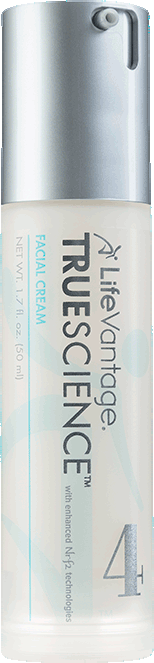 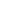 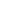 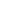 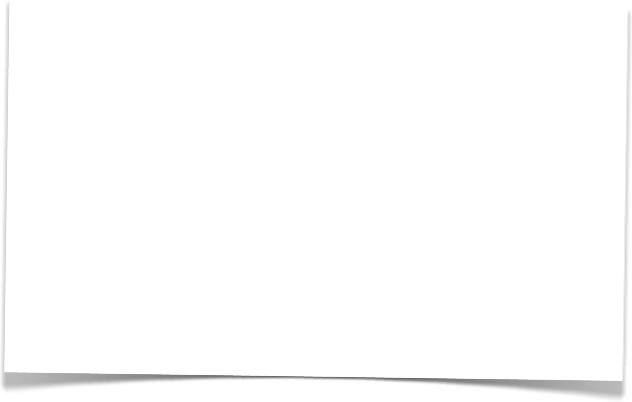 FEEL Your Best…
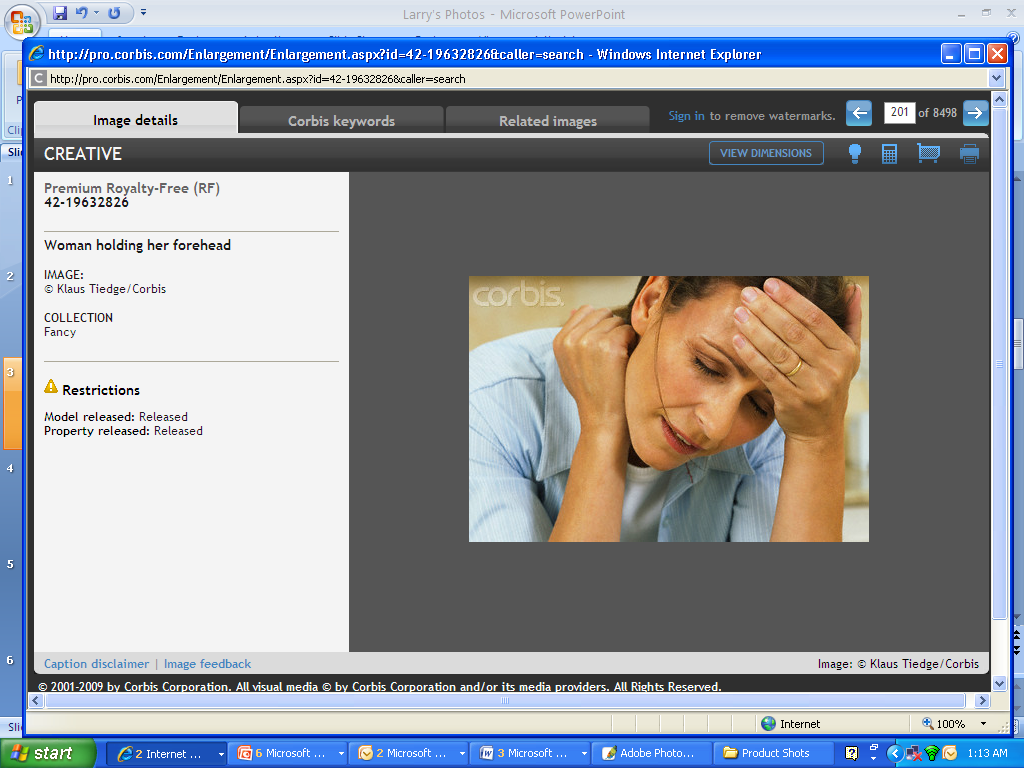 Tired, Stressed, Depressed… “Off”
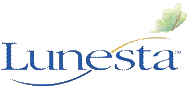 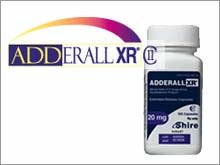 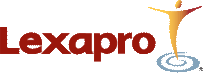 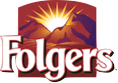 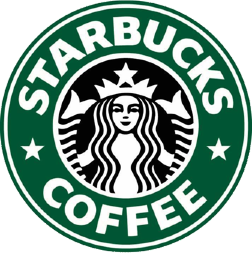 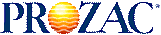 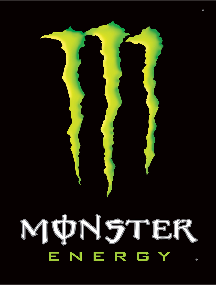 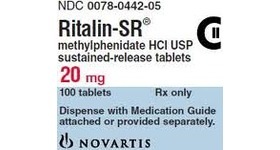 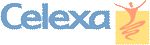 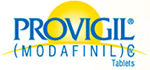 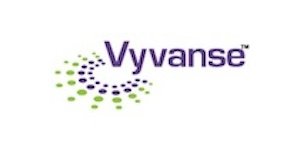 $100B+
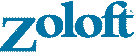 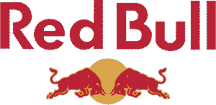 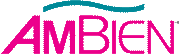 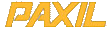 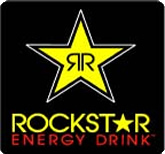 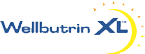 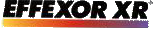 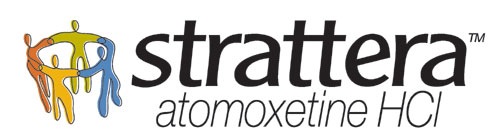 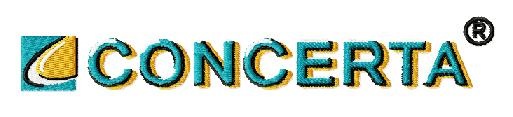 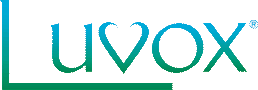 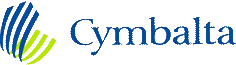 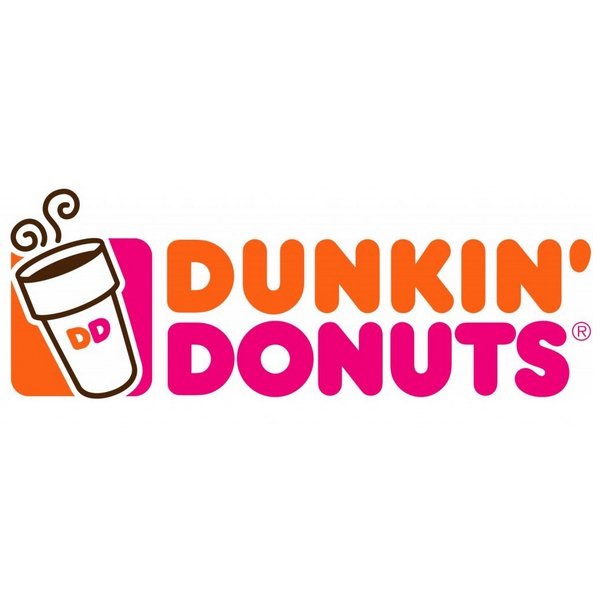 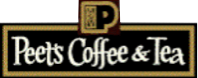 [Speaker Notes: we’re spending $100 billion every year because we don’t feel the way we want to feel…]
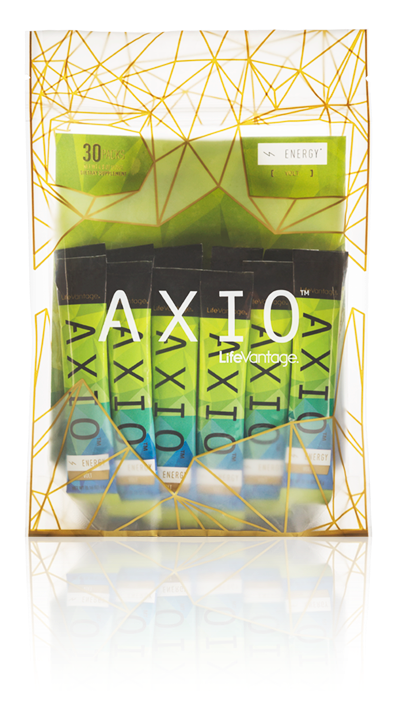 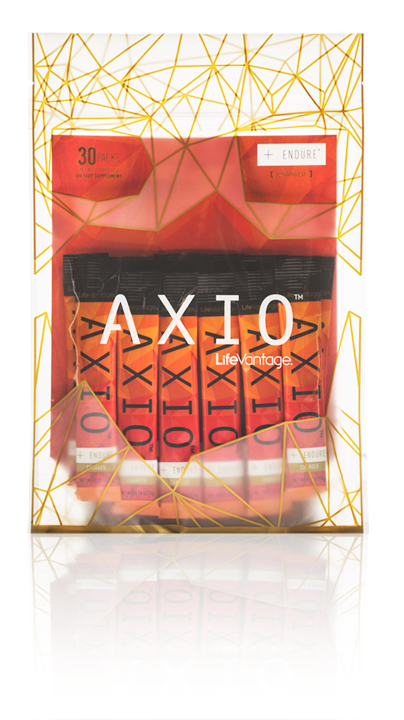 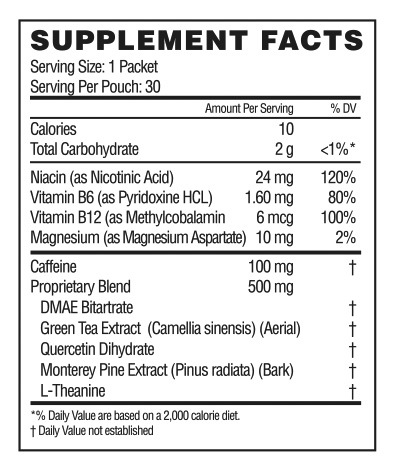 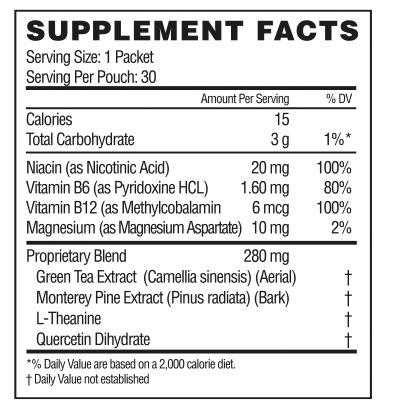 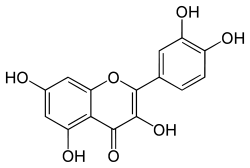 Proanthocyanidin
DMAE
Quercetin
L-Theanine
Catechin
Axio Usage Survey
Axio Usage Survey
Axio Usage Survey
"It felt like a morning cup of coffee with the energy it gave me, but more than that it improved my focus.”
"I liked the energy that it gave me, I would say it lasted pretty good maybe 4 or 5 hours."
"I was pleasantly surprised at this product’s ability to keep me energized, awake and focused without harmful stimulants and without feeling nervous, jittery or having rapid heart rate. I would take this over caffeine any day."
"It was a very subtle transition to having energy, just like I naturally had the energy. It was a good amount of energy too. Not too wired, not too draggy. The perfect amount. I didn't feel like it wore off halfway through the day or that I needed more energy. I also did not have a difficult time falling asleep at night because of it. I would definitely buy this instead of many other energy drinks or supplements."
PERFORM Your Best…
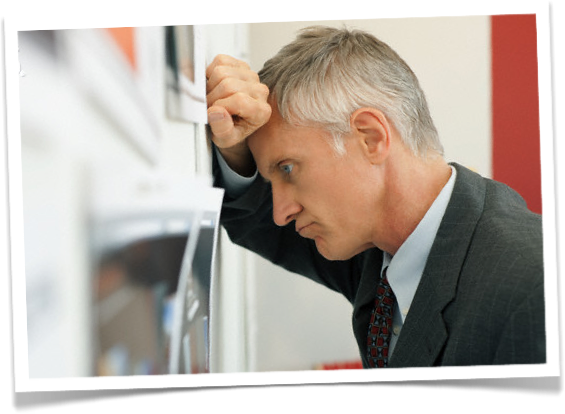 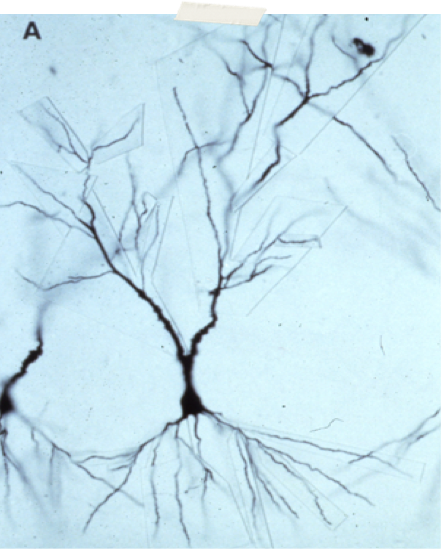 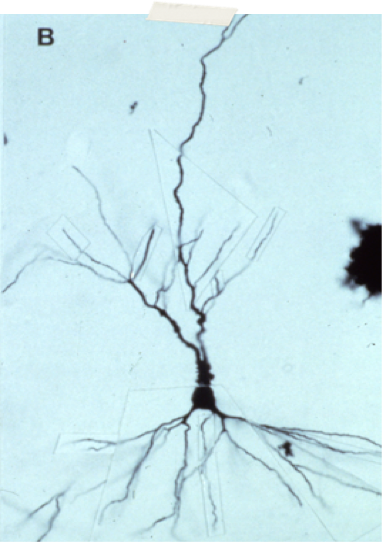 Neuronal 
Atrophy
High Stress
Small, Thin, Disrupted, Structural Damage, Poor Function
Normal Stress
Healthy, Large, Many Projections, Optimal Function
ABDOMINAL FAT ACCUMULATION
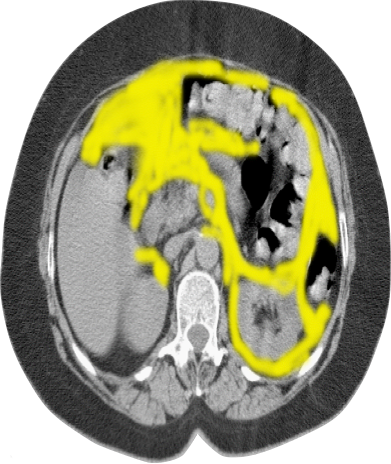 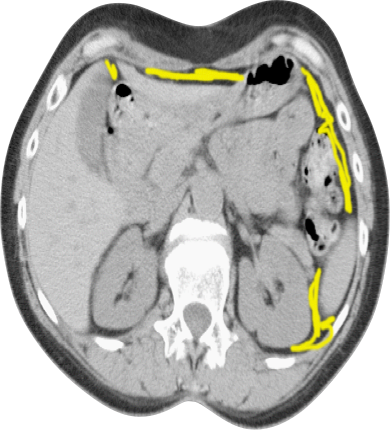 Normal Stress
High Stress
Research Study Update
Completed1, Ongoing2, Planned3
19 studies1 (U Colorado, Ohio State U, Louisiana State U, Virginia Commonwealth U, Colorado State U, Texas Tech U…)
“20th study” (Mayo Clinic, 2014)1 - anecdotal patient report prompts series of translational cell culture and rodent studies
Translational research = aims to make findings from basic science useful for practical applications that enhance human health and well-being
Montreal, Canada (skin)1
National Institutes of Health (longevity)2
Nashville, TN (heart health)2 
Melbourne, Australia (brain function)3
Okinawa, Japan (lung function)3
Research Institutions3 (Salt Lake, Miami, Louisville, Fort Collins, Boston, NYC…)
energy/mood/focus, performance, antioxidant metabolism, eye health…
canine health, periodontal health, blood sugar balance…
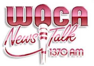 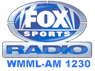 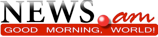 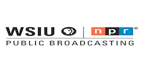 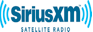 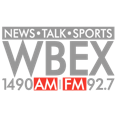 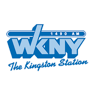 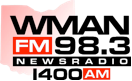 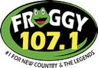 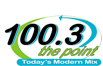 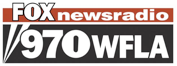 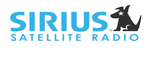 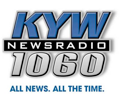 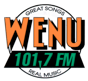 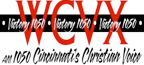 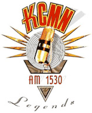 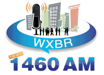 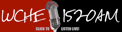 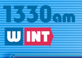 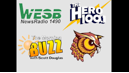 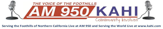 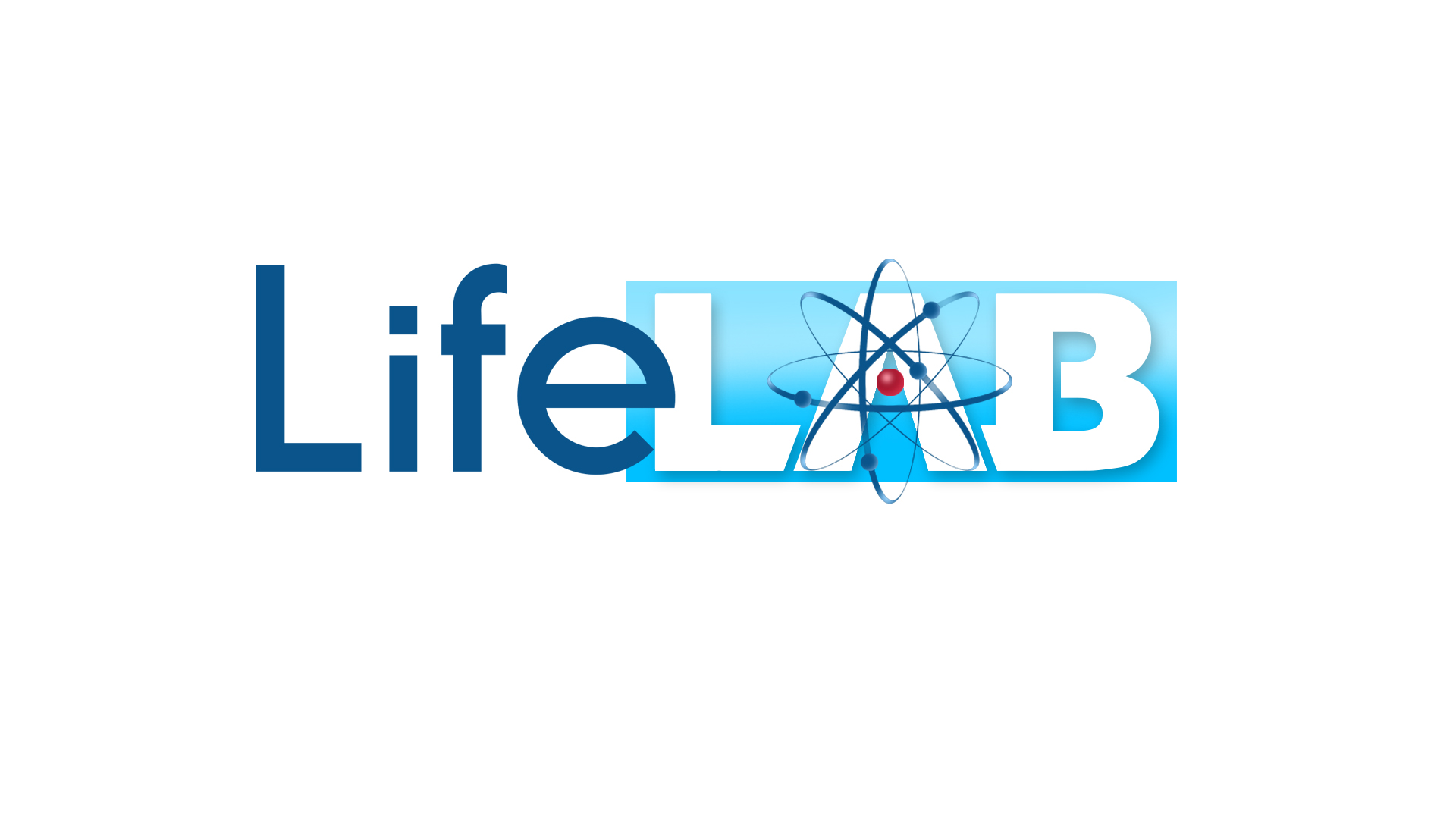 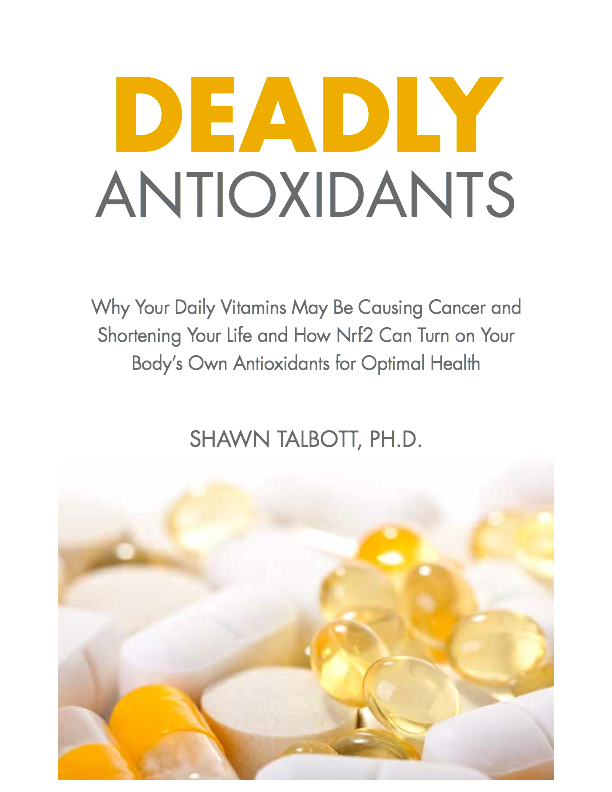 ProductQuestions@LifeVantage.com

www.ShawnTalbott.com

www.ShareCare.com

FaceBook / Twitter / Amazon
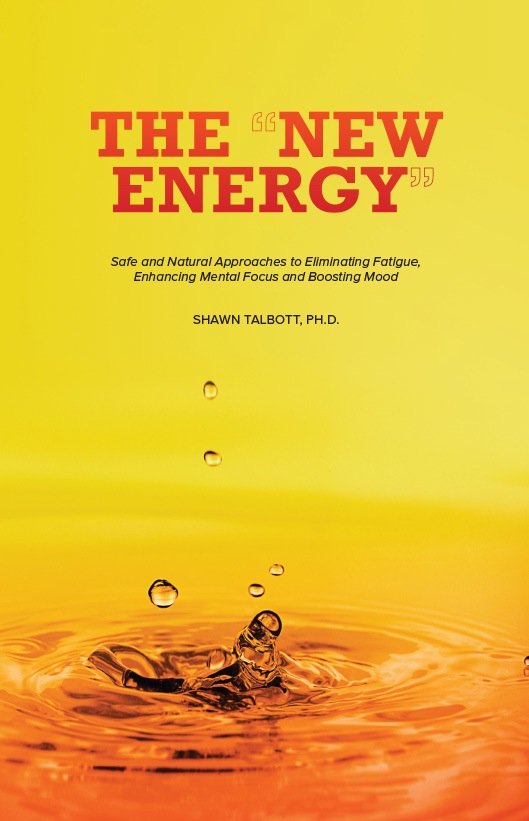 “Best Future
You”
Feel Your Best
Look Your Best
Perform Your Best